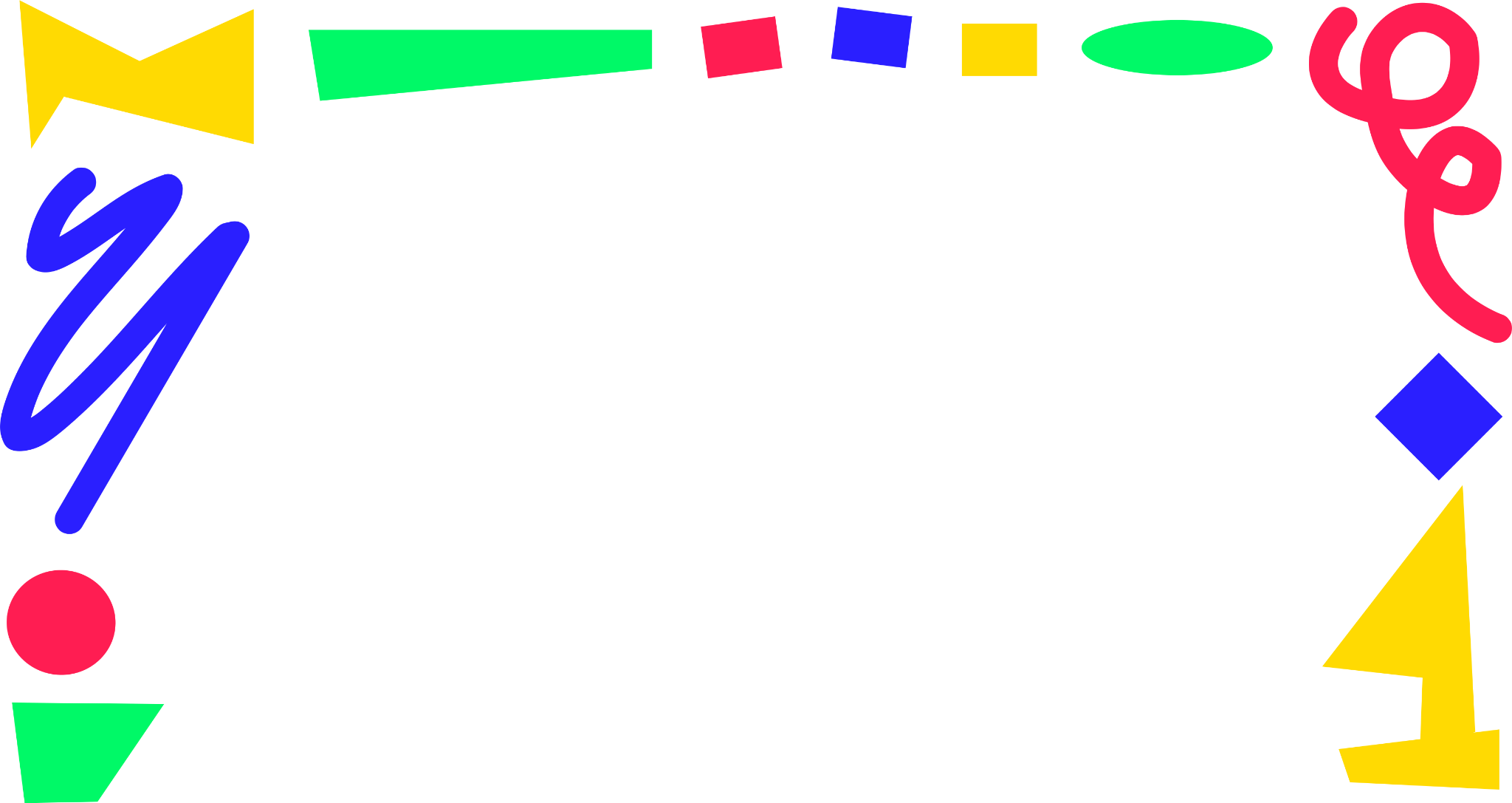 PROBLEM
Deaf and hard of hearing people are often left out of key nuanced information that is conveyed through audio in digital spaces
SOLUTION
ALTiO is a social media platform that encourages and provides visual interpretations of audio–providing alternative options for everyone to experience content
ALTiO is a social media platform that encourages and provides drawings as visual supplements for interpreting audio–providing alternative options for everyone to experience content
Outline
Interface Changes

Testing Methodology
Results

Discussion
Prototype Changes
Interface Changes
MAJOR CHANGE 1 - 
Onboarding
Old design:
New design:
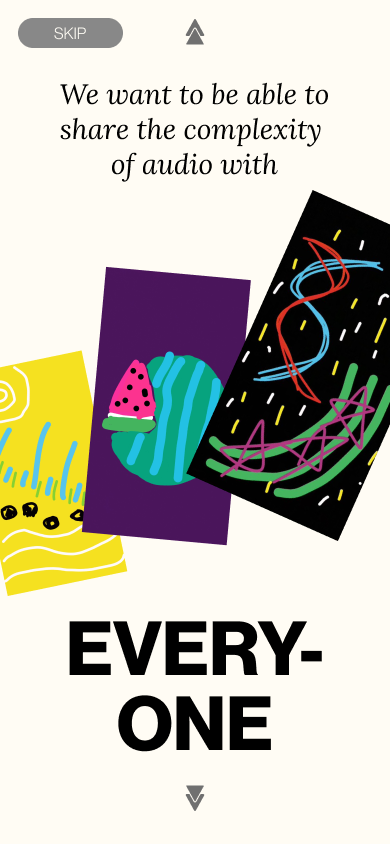 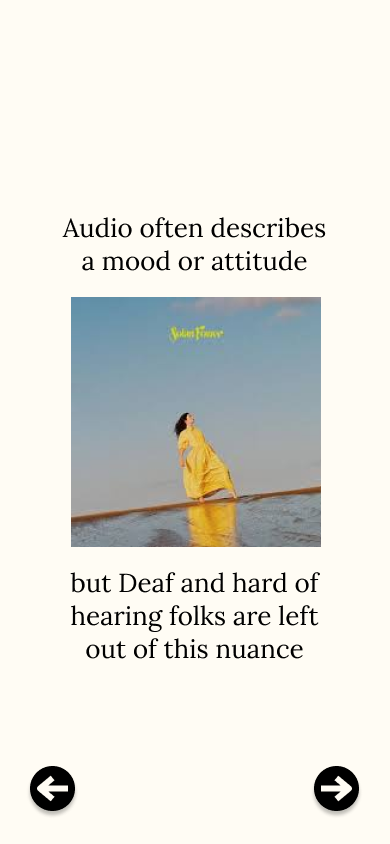 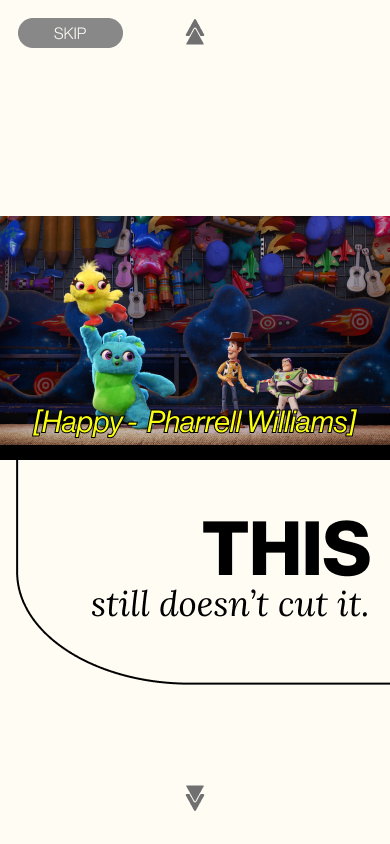 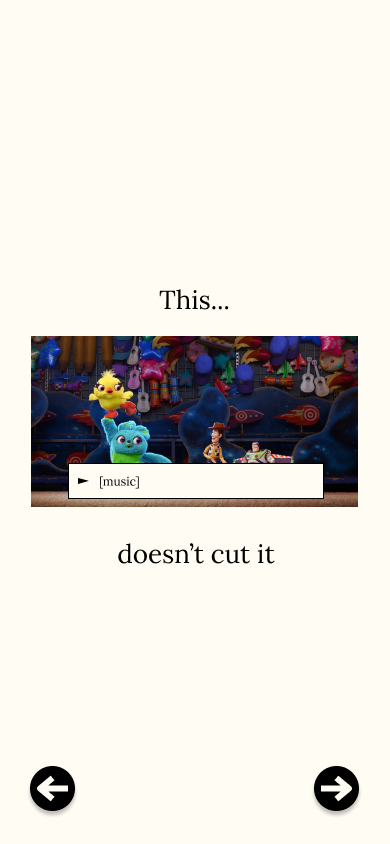 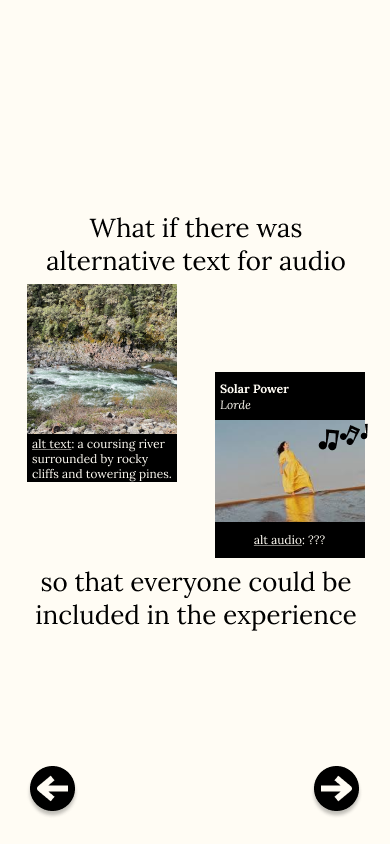 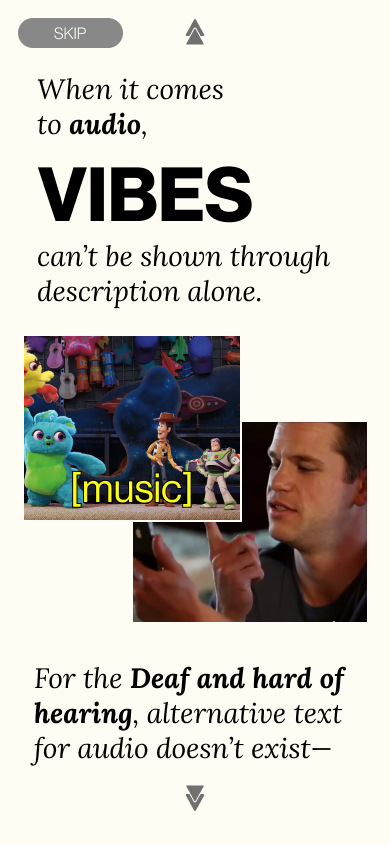 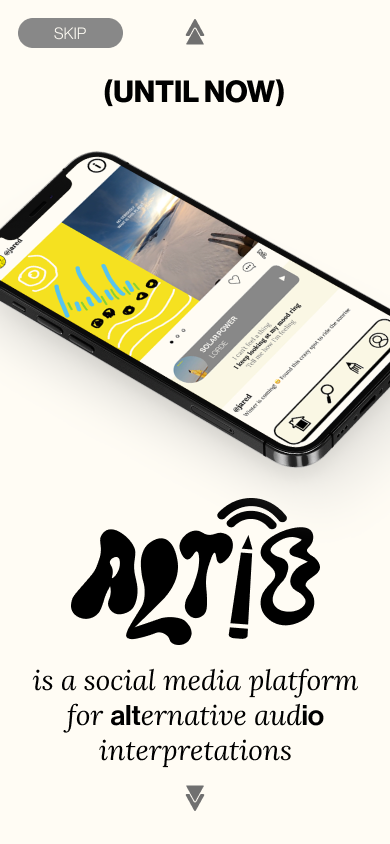 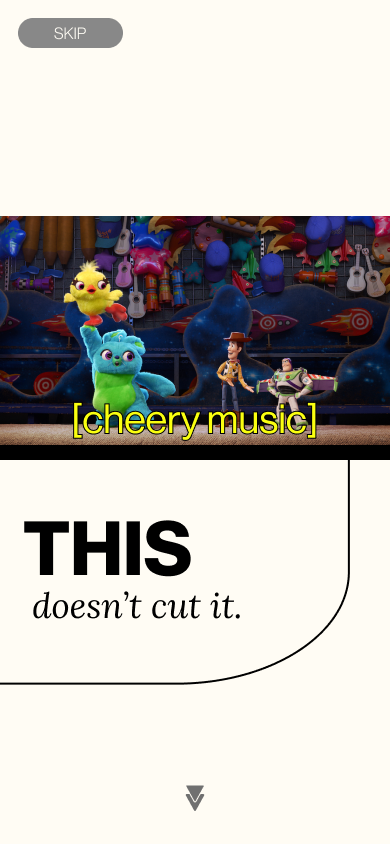 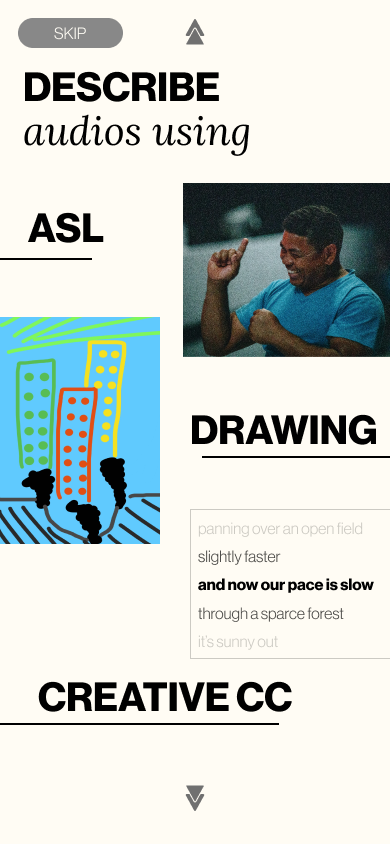 [Speaker Notes: First major change: inherent structure of interpretations of audio
Previously: linear process to create altio
Drawing is main interpretation to toggle between]
Interface Changes
MAJOR CHANGE 2 - 
Home Screen
Old design:
New design:
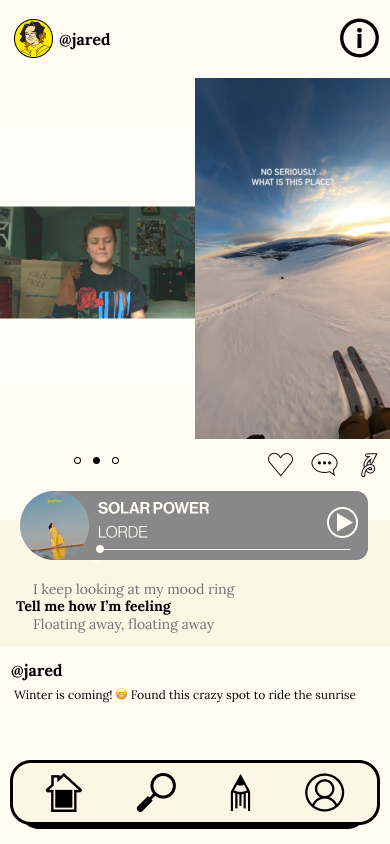 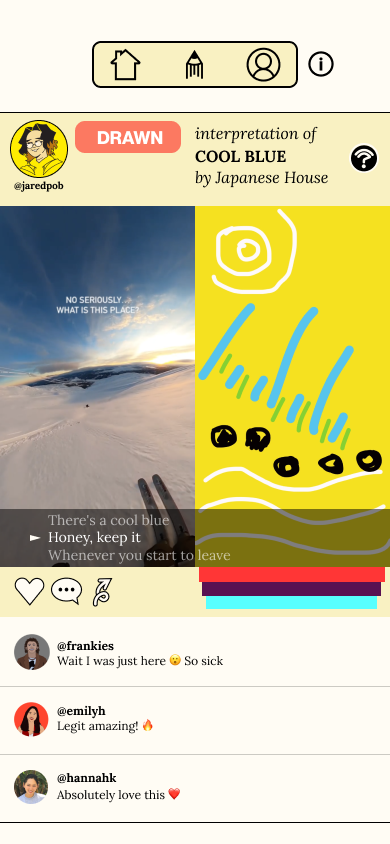 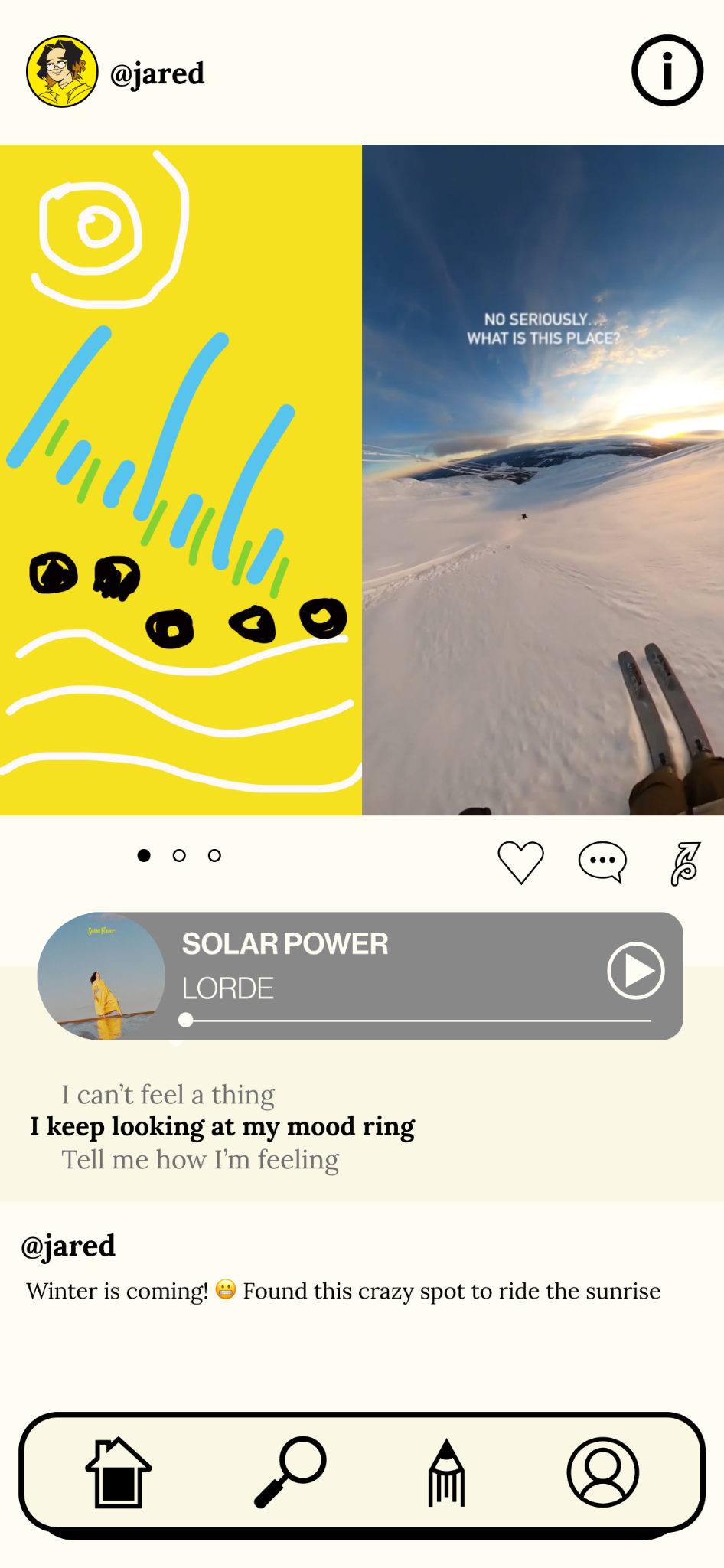 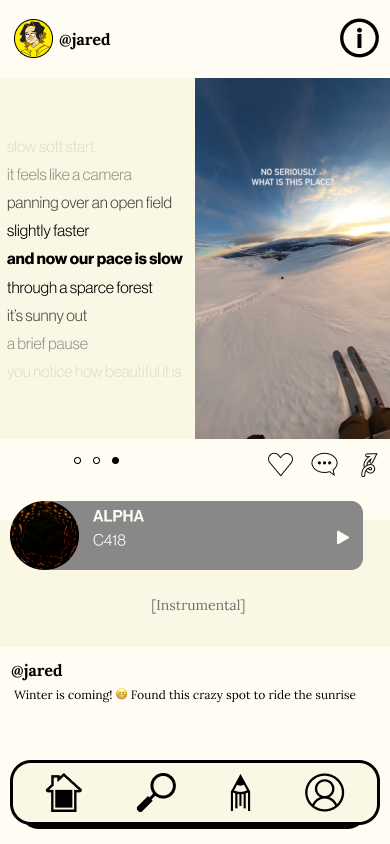 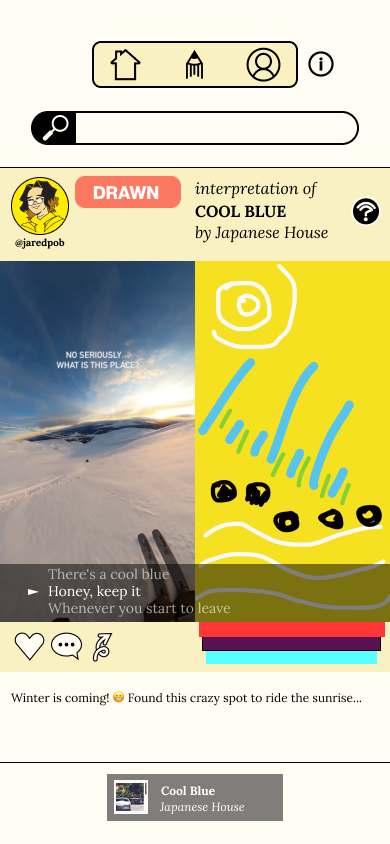 [Speaker Notes: First major change: inherent structure of interpretations of audio
Previously: linear process to create altio
Drawing is main interpretation to toggle between]
Interface Changes
MAJOR CHANGE 3 - 
“Create” Flow
Old design:
New design:
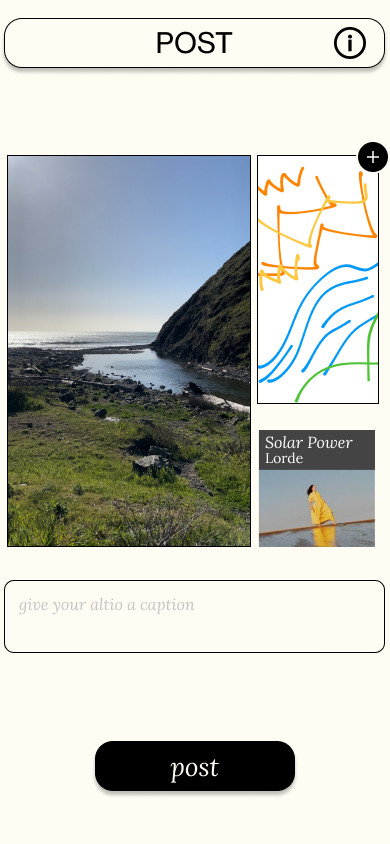 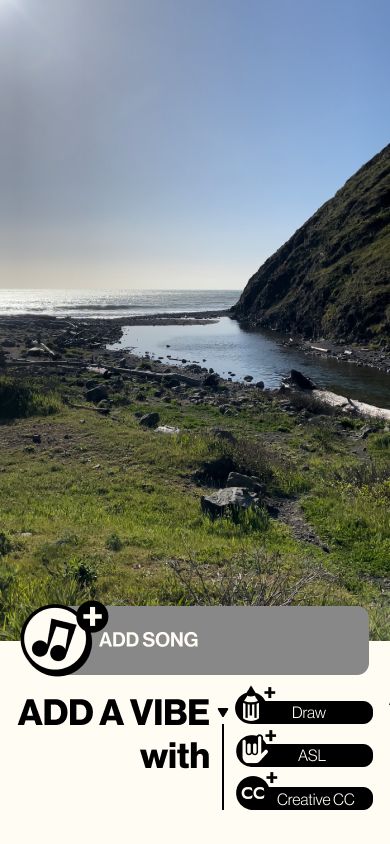 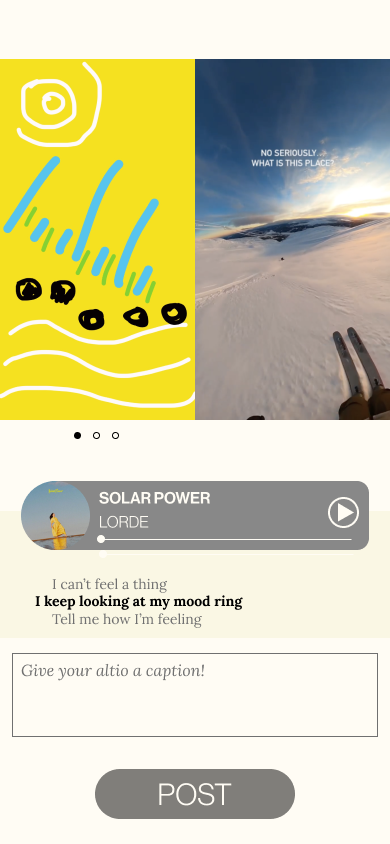 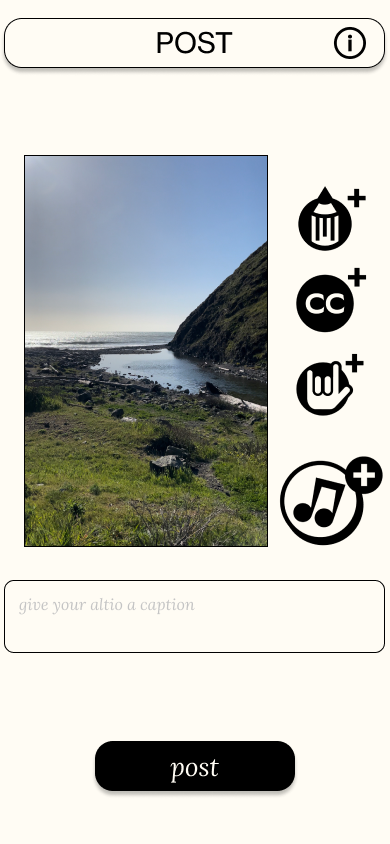 Interface Changes
MAJOR CHANGE 4 - 
Creative CC Flow
Old design:
New design:
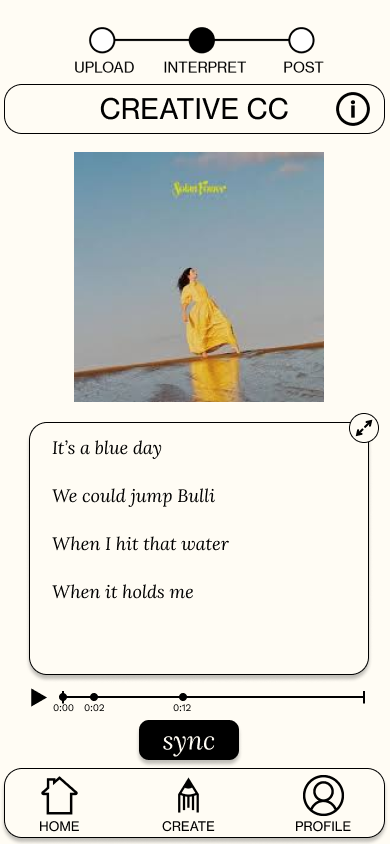 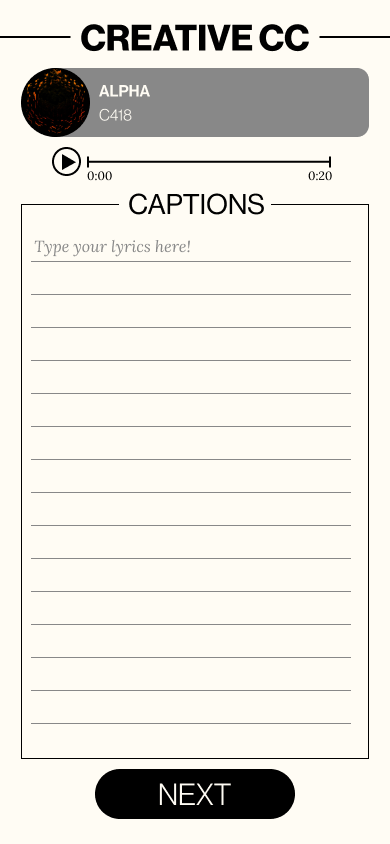 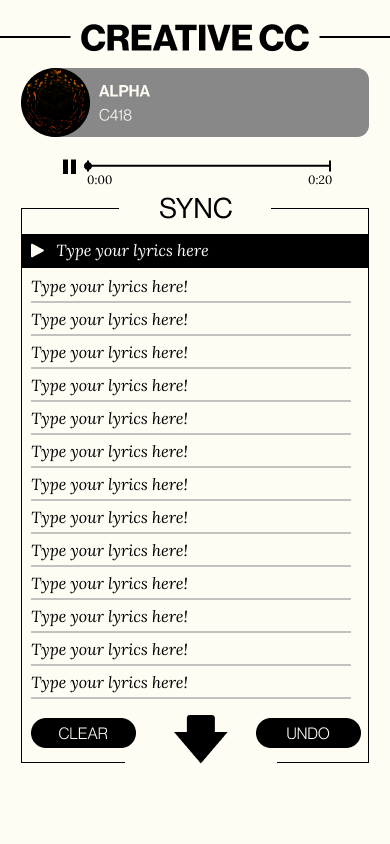 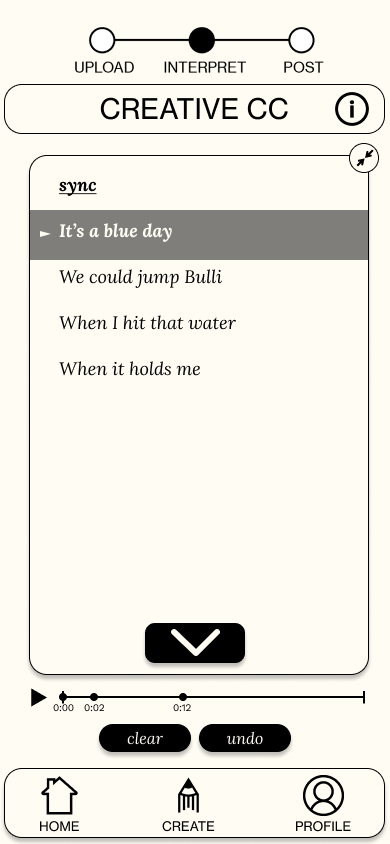 Interface Changes
MAJOR CHANGE 5 - 
Search View
Old design:
New design:
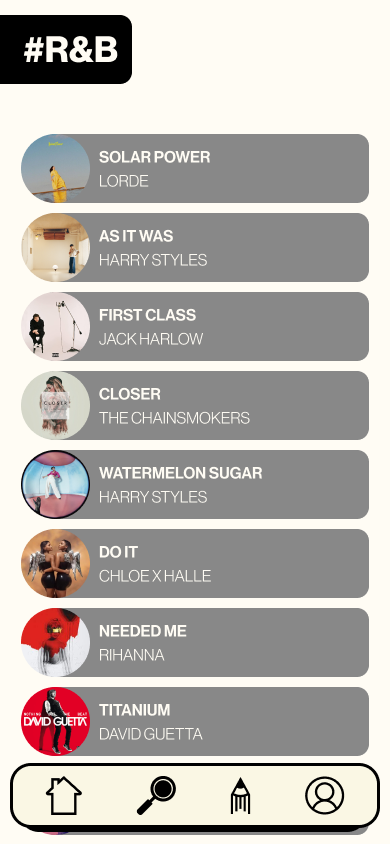 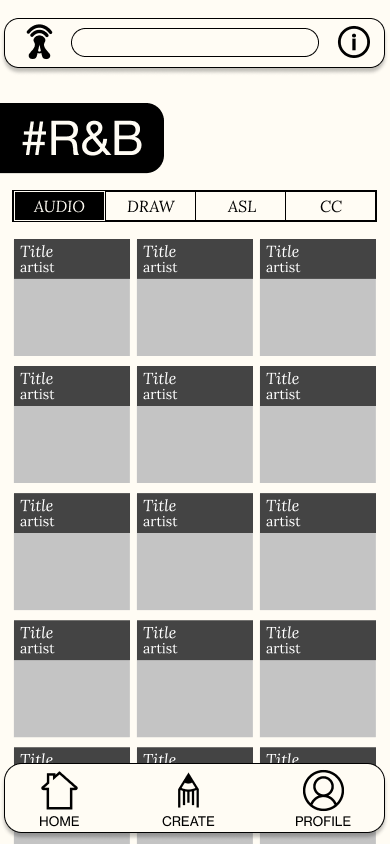 Interface Changes
MAJOR CHANGE 6 - 
Profile View
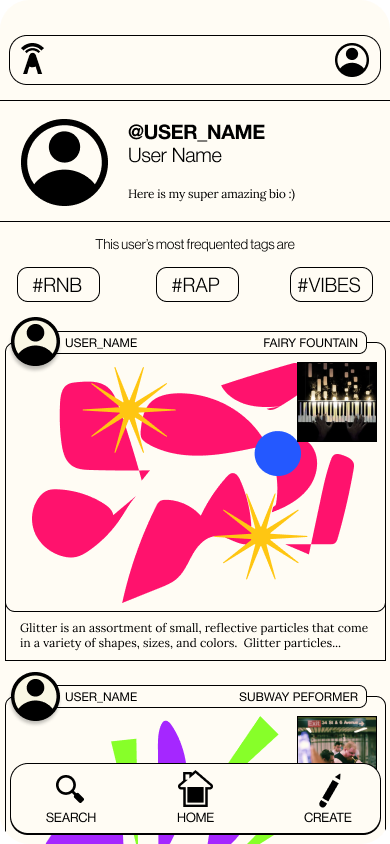 Old design:
New design:
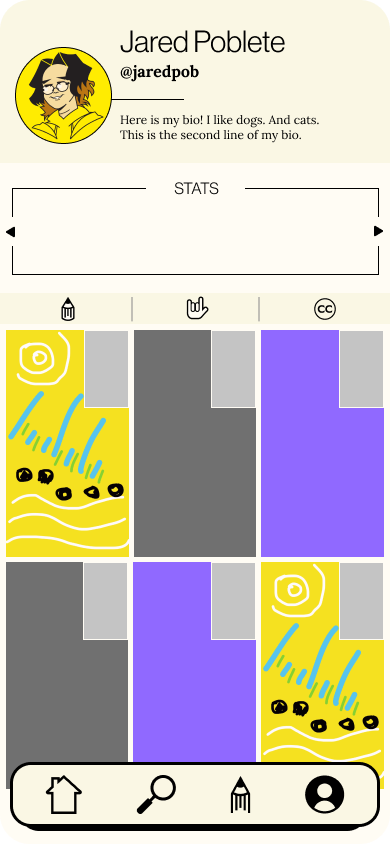 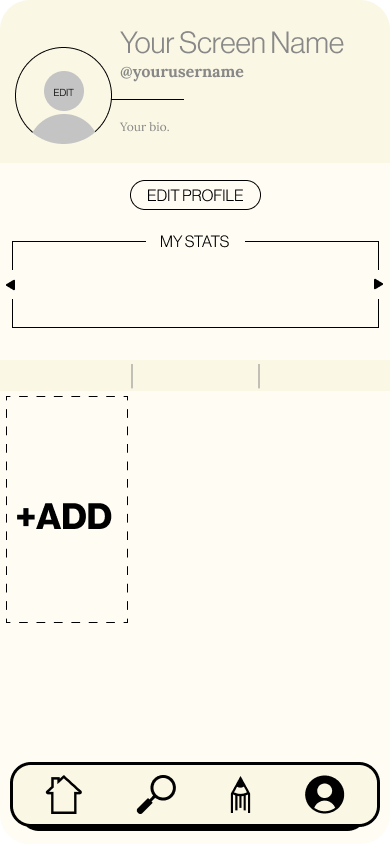 Interface Changes
MAJOR CHANGE 7 - 
Create Account
Old design:
New design:
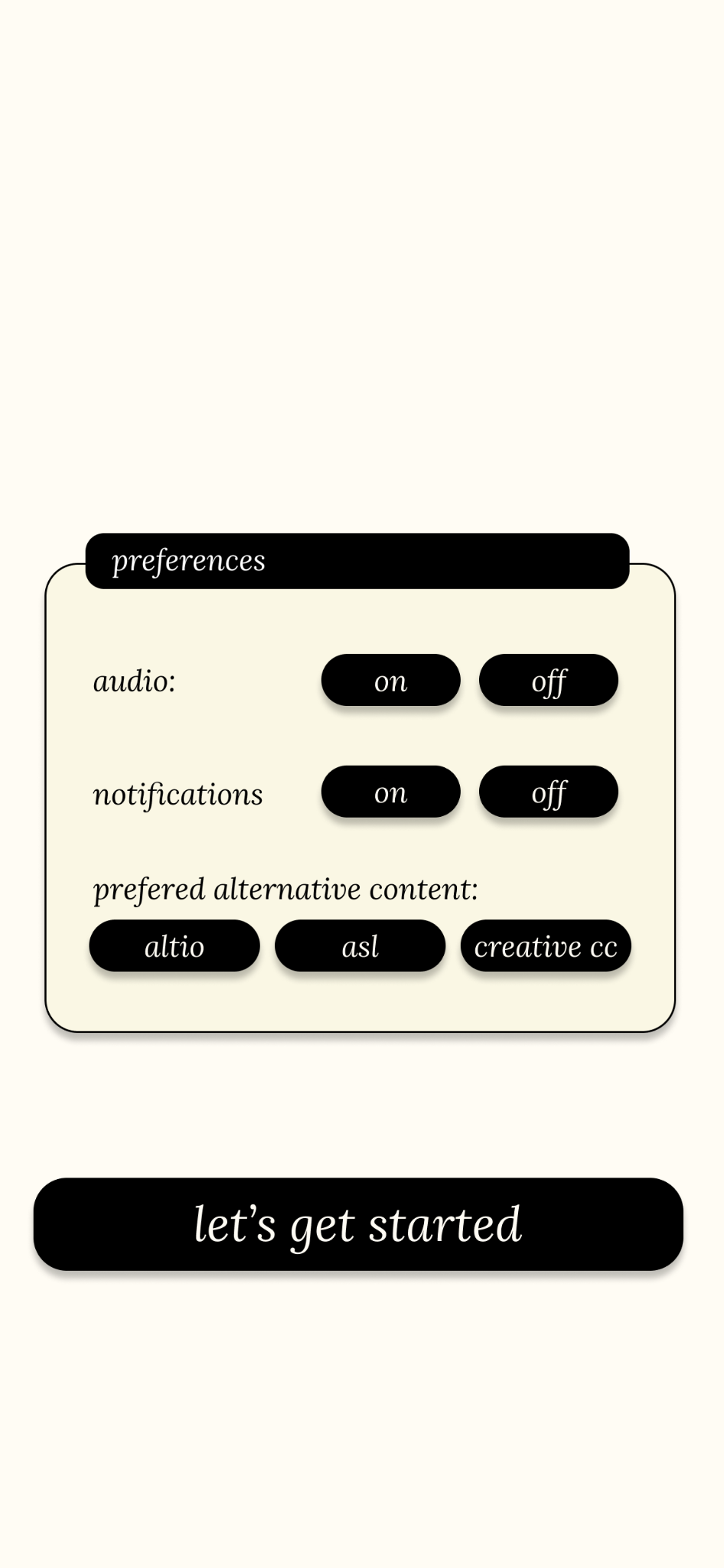 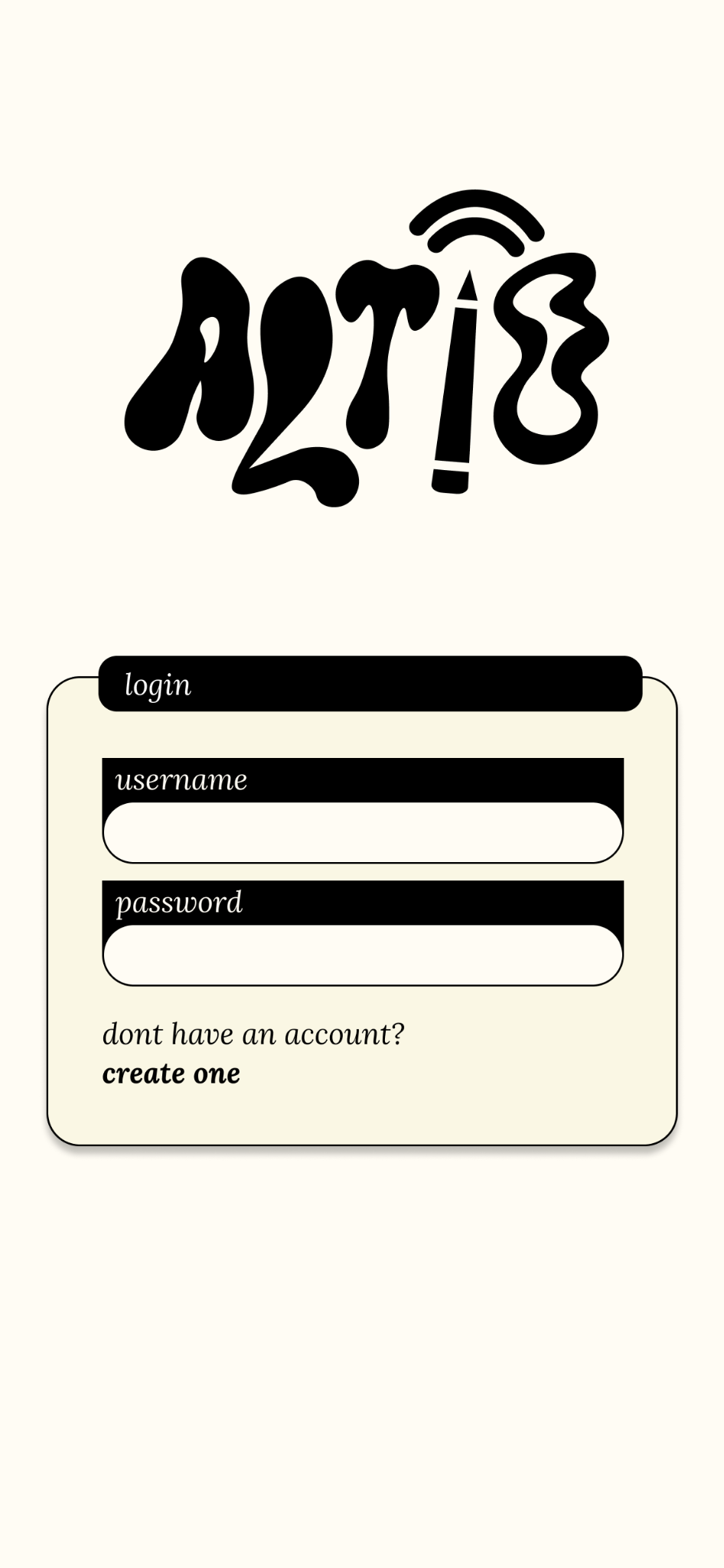 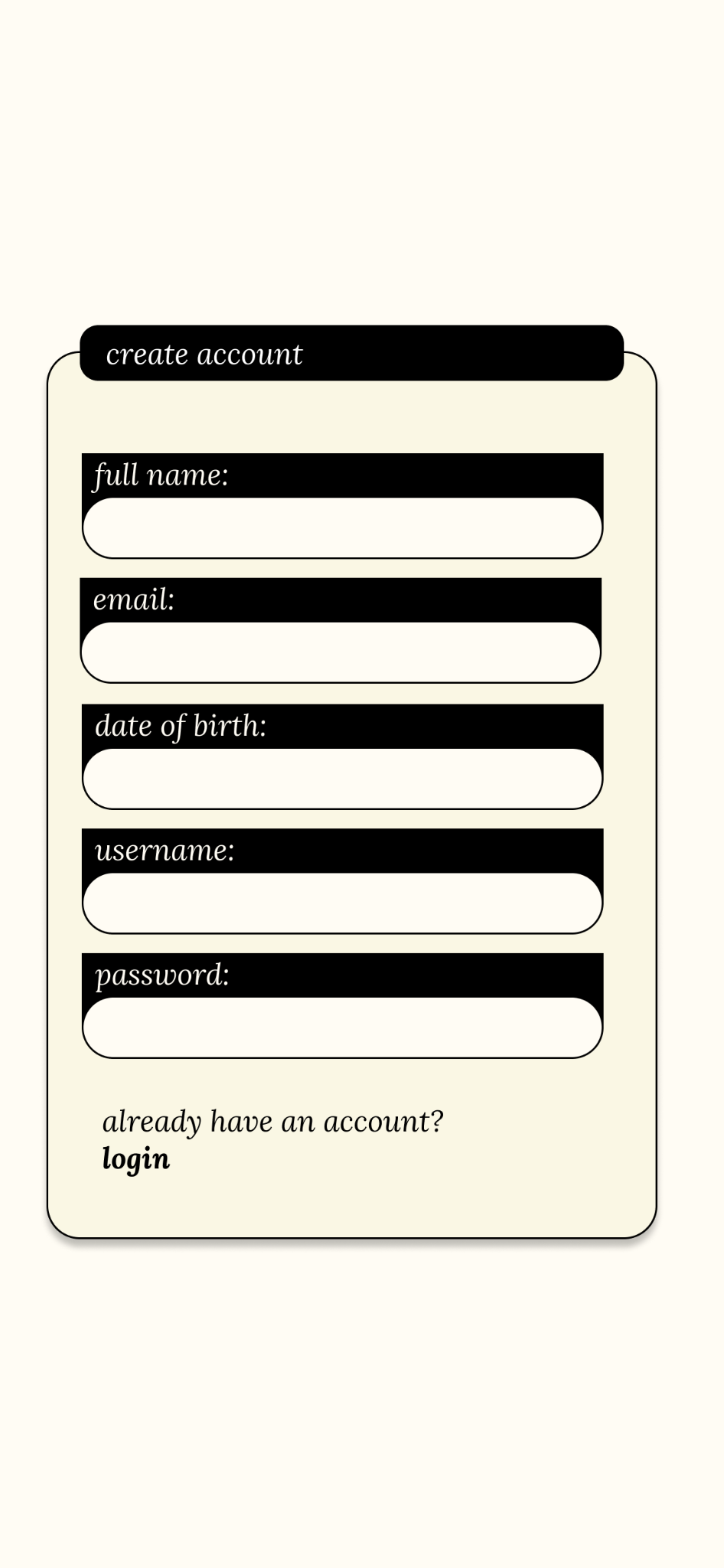 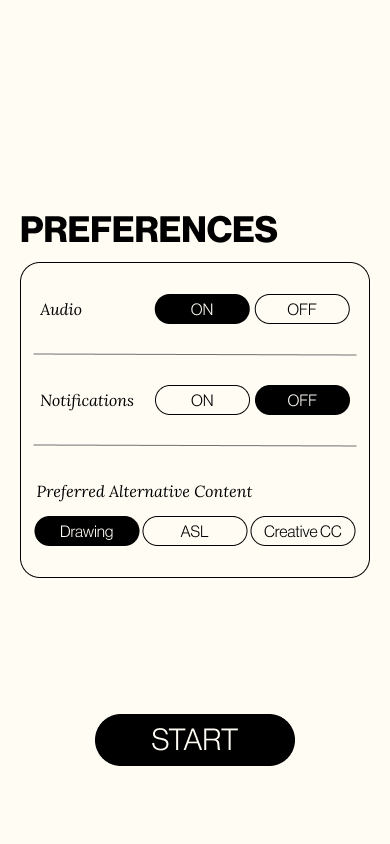 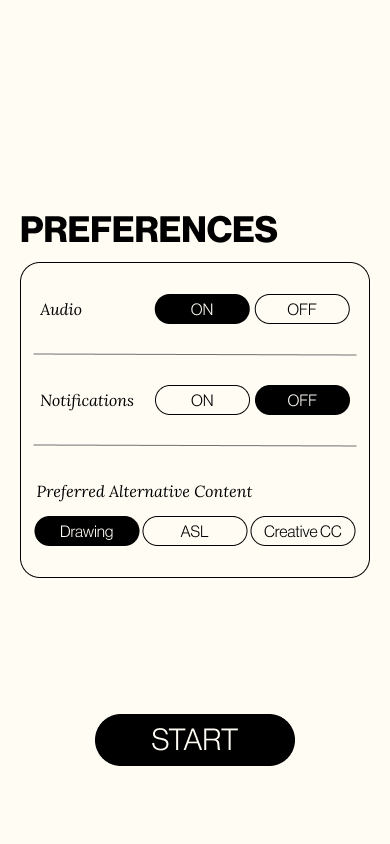 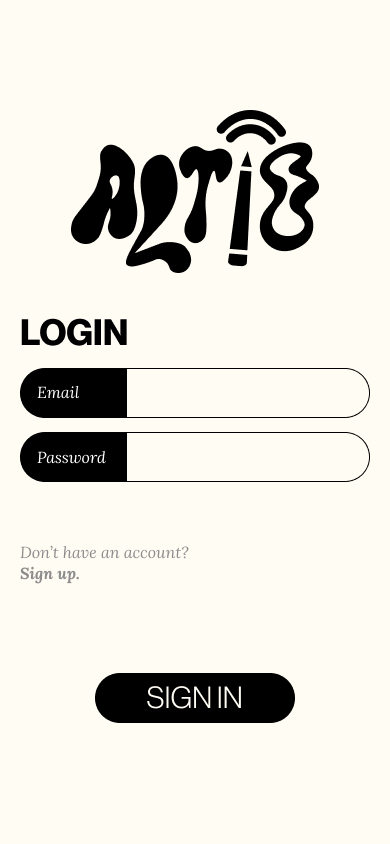 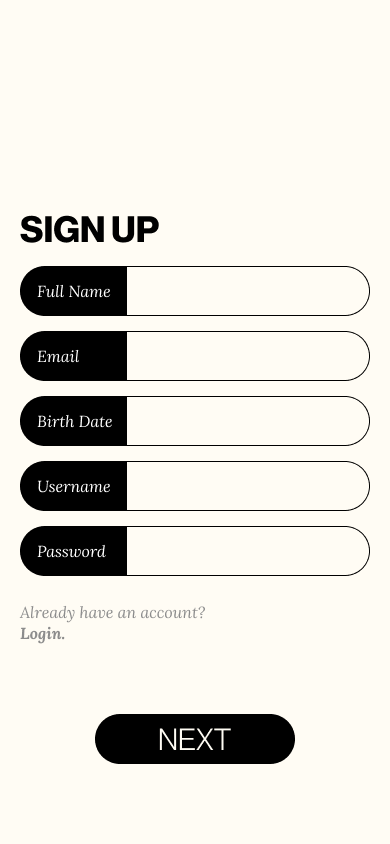 Testing Methodology
Participants
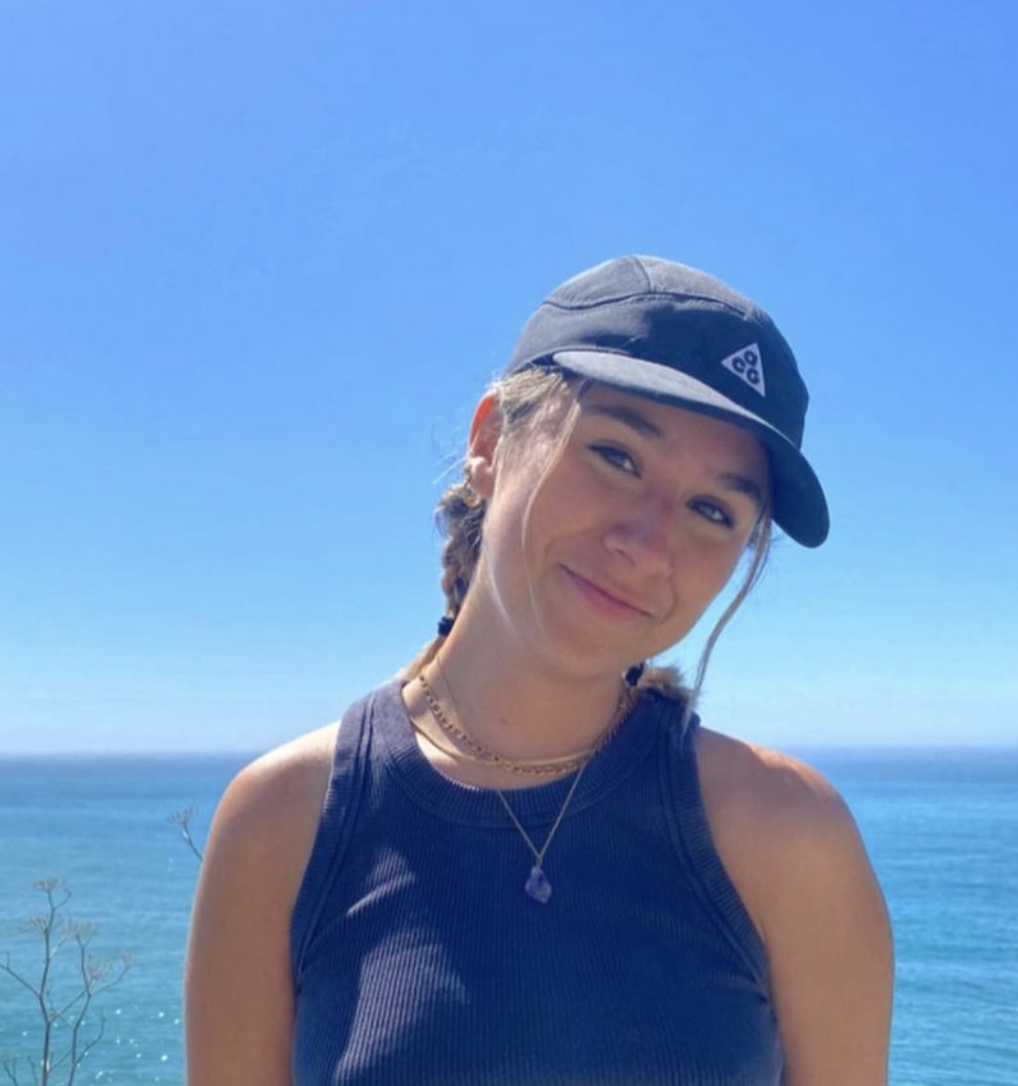 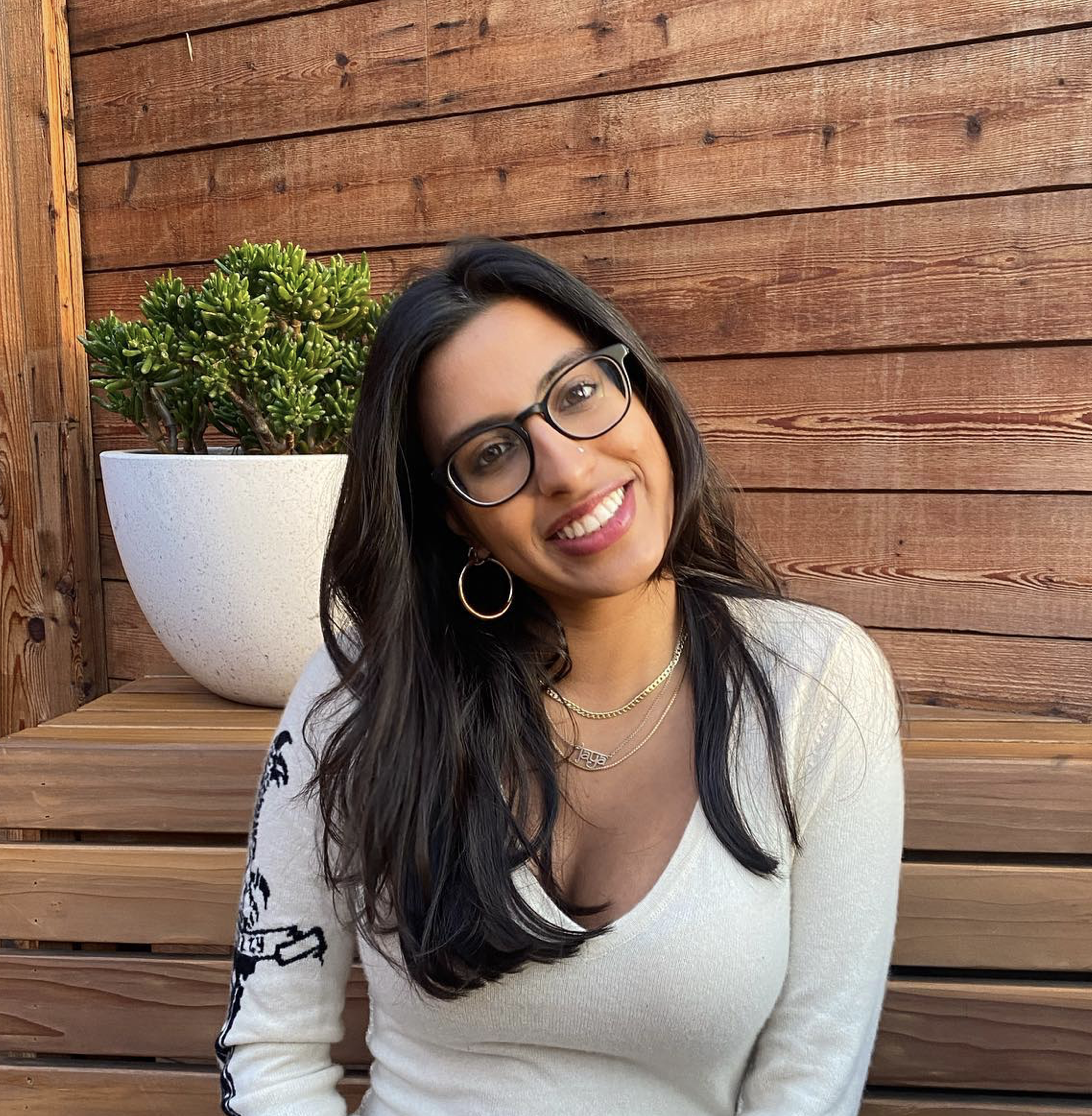 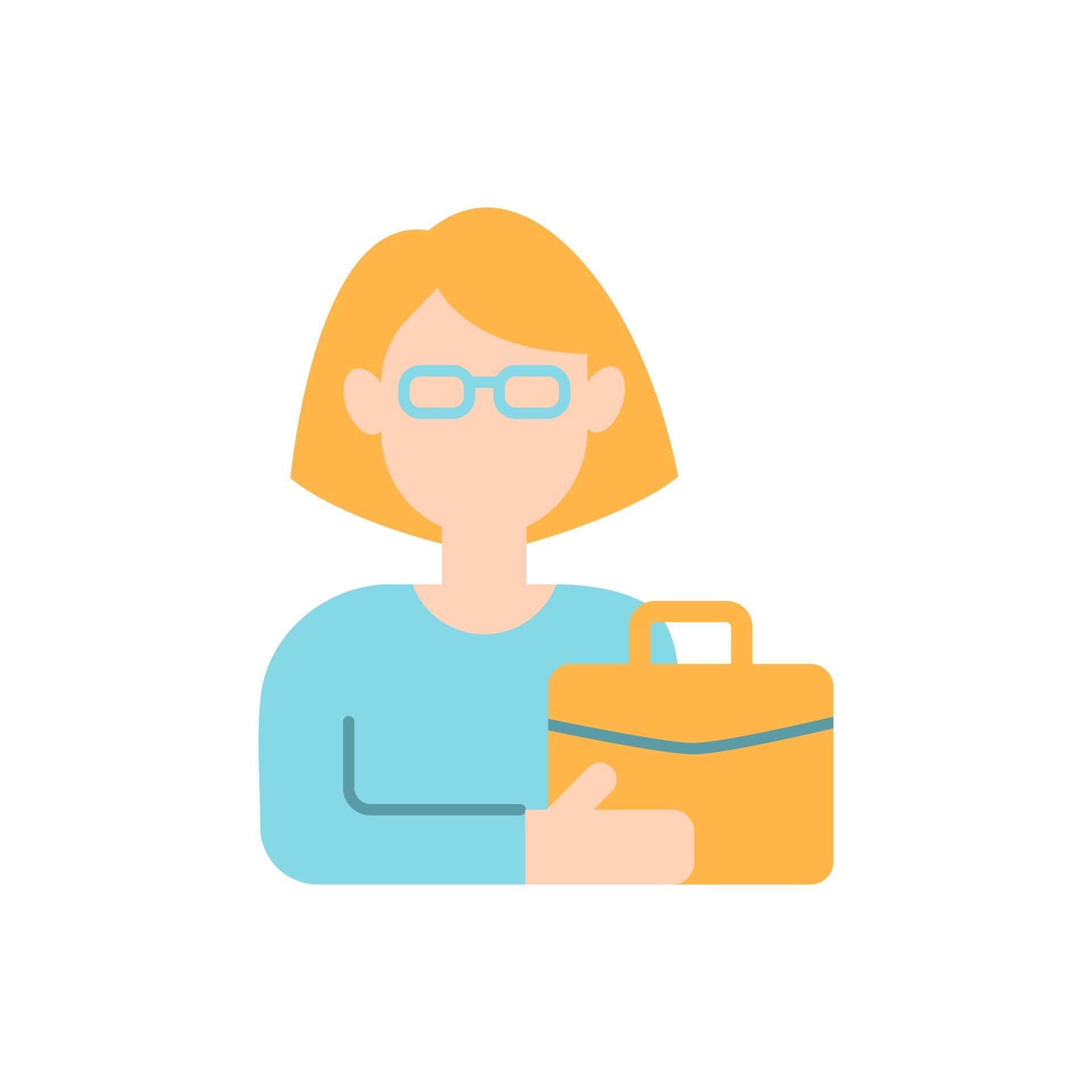 PARTICIPANT 006
PARTICIPANT 007
PARTICIPANT 008
Current Stanford Junior
Hearing
Science and Technology in Society
Current Stanford Junior
Hearing
Product Design
Working woman in her 50s
Deaf
[Speaker Notes: Three participants total
Since weren’t able to test hi fi prototype wanted to get better sense of features w community members]
Participants Cont.
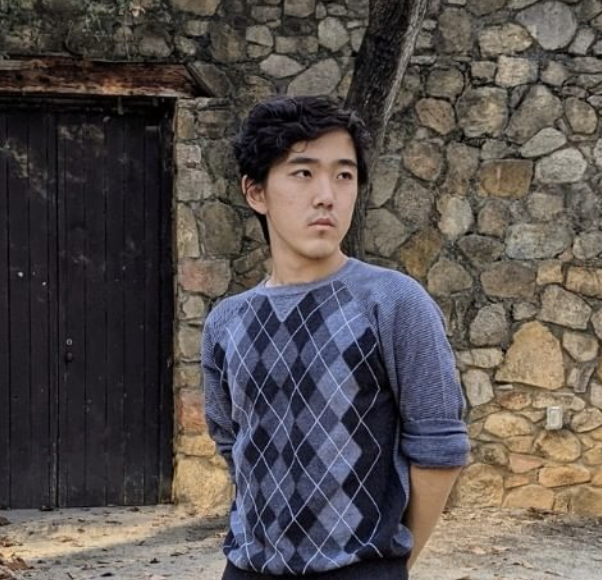 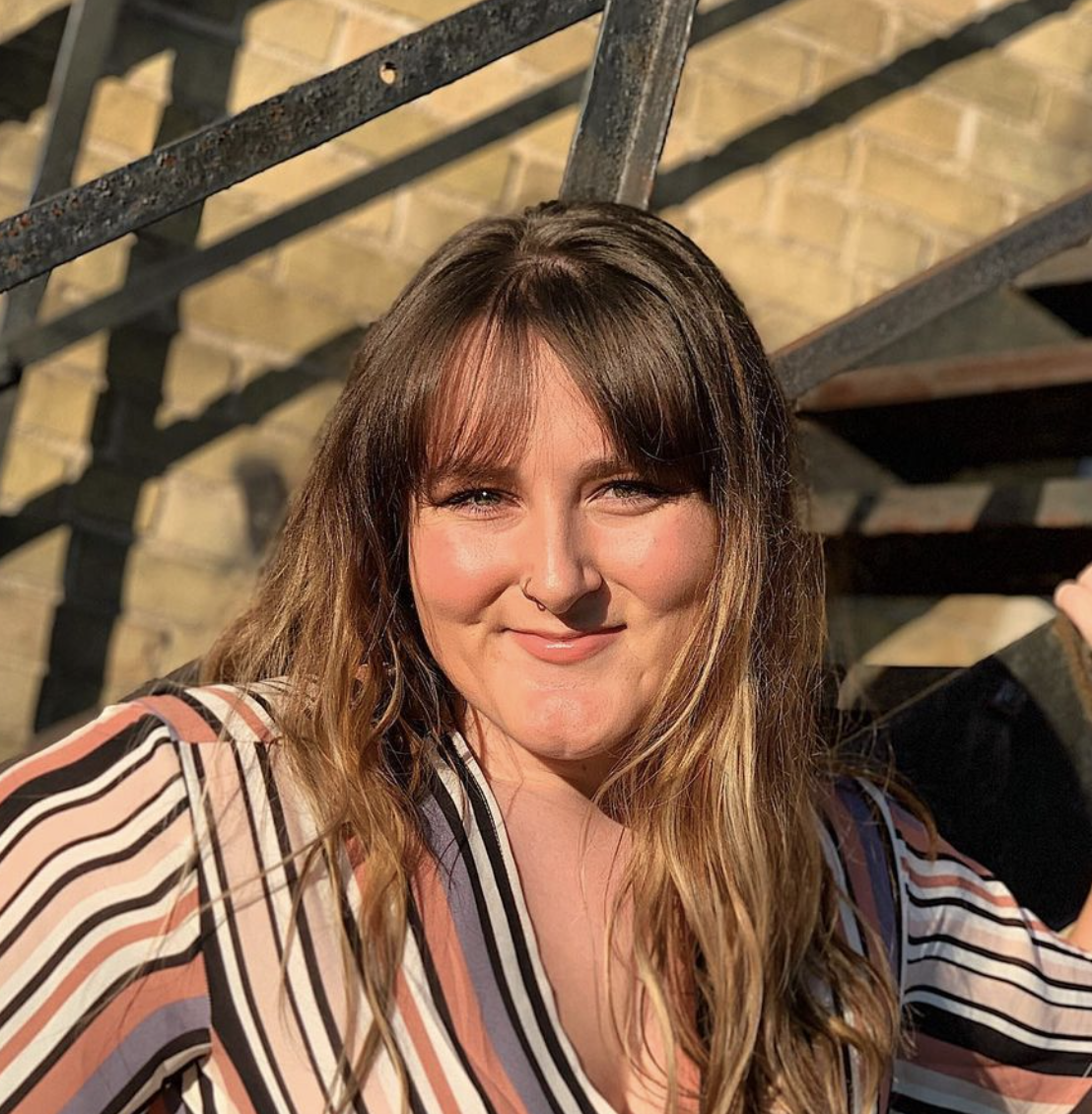 PARTICIPANT 009
PARTICIPANT 010
Current Stanford Freshman
Hearing
Symbolic Systems
Recent College Graduate
Hearing
Medical Lab Sciences
[Speaker Notes: Three participants total
Since weren’t able to test hi fi prototype wanted to get better sense of features w community members]
Apparatus
INTERVIEWS CONDUCTED
SCREEN
RECORDINGS
APP ACCESS
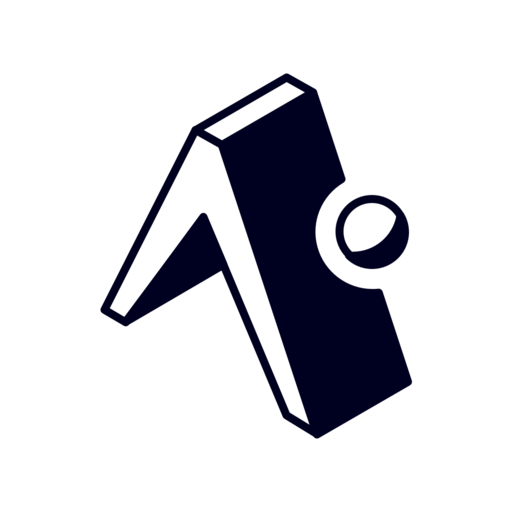 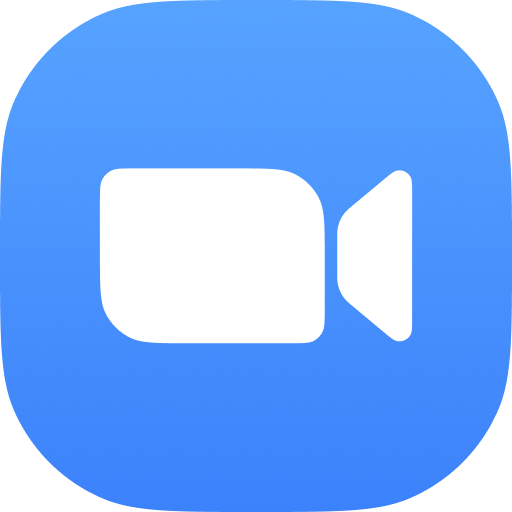 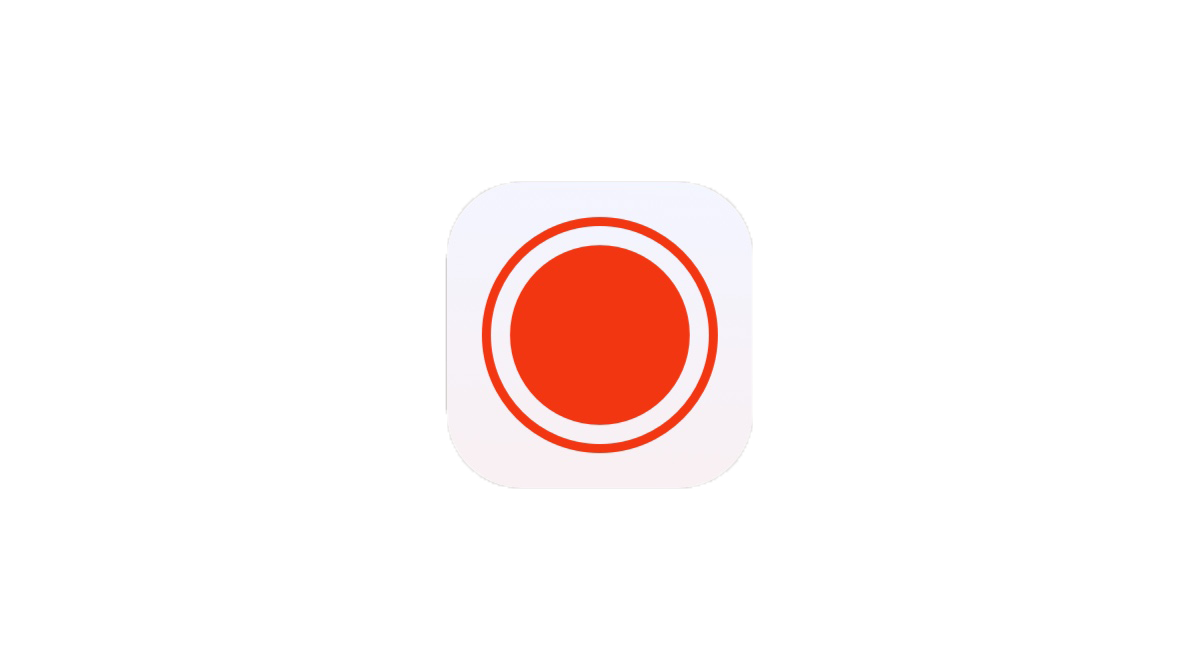 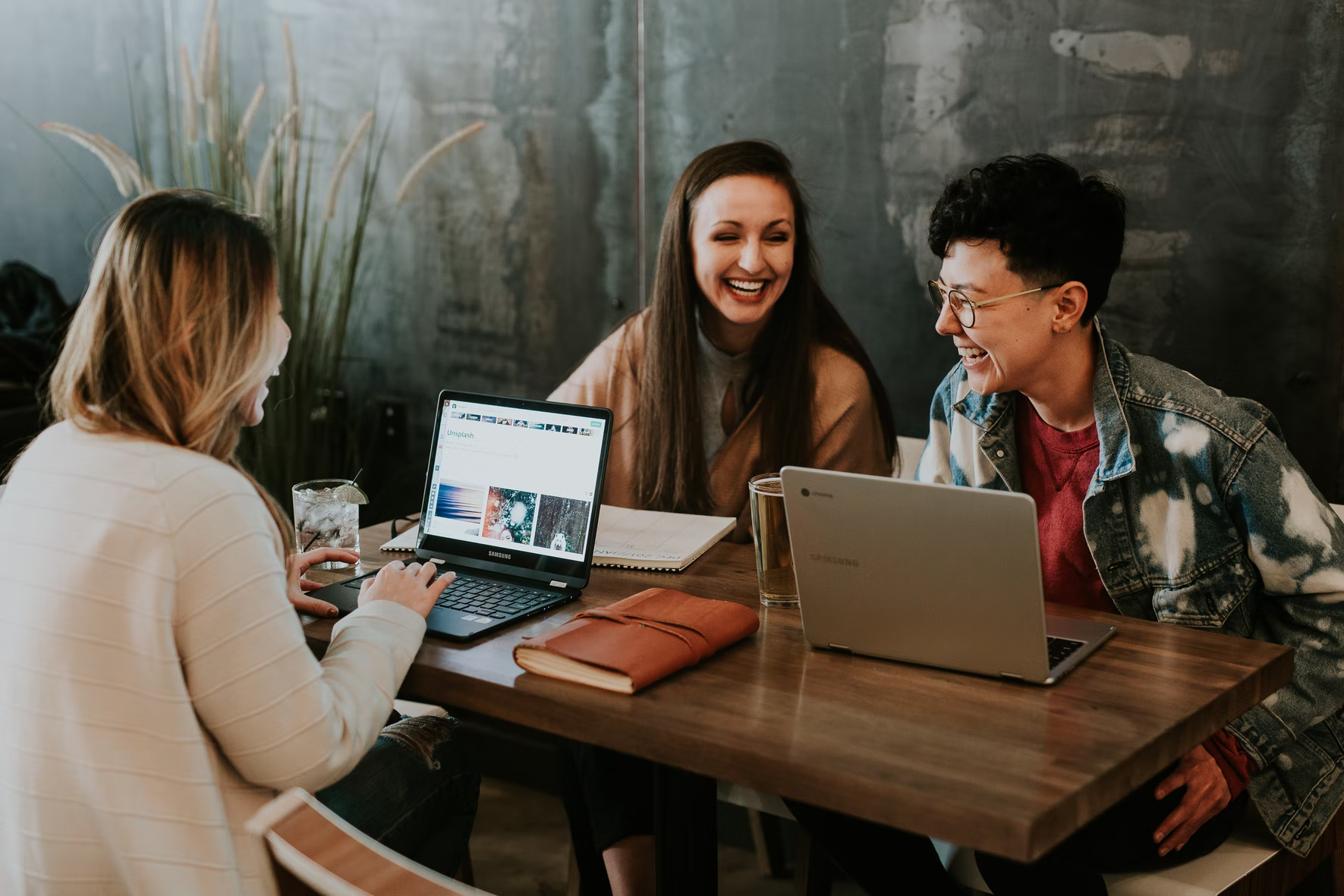 [Speaker Notes: Testing technology]
Procedure
We instructed participants to download Expo Go on their device, then log in with provided credentials to access our app by scanning a QR code. 
We briefly introduced our app and purpose, as well as how the testing procedure would look. At this point we began recording if possible.
We asked users to complete the first task that we introduced. After completion, we asked a few questions about their personal experience throughout the process.
We repeated this with each task, and finally concluded the interview.
Test Measures
ONBOARDING QUIZ SCORE
Does the user understand the basic goals and functions of the app from the onboarding screens?
NOTABLE CHALLENGES
Can the user achieve the app’s goals with minimal frustration?
NOVELTY & FUN
Do they enjoy using the app?
[Speaker Notes: For Onboarding: 
number of “correct” answers to questions asked, to ensure clarity of onboarding flow.
For View Content: 
success in finding annotations, to make sure it is clear where to find annotations
number of misclicks, to understand what elements may be confusing for users
length to completion, to observe how difficult this process is
instances of visible enjoyment, to observe how much users enjoy this process
For Interpret ALTiO:
Success in interpreting and posting
Instances of visible enjoyment
Number of interpretation methods interacted with
Length of time to add annotations
Length to completion
For Engage with Community:
Number of misclicks
Number of clicks of different elements on pages (discoverability/curiosity)
Length to finding correct screen]
Tasks
TASK 1 - Onboarding
We had the user click through and read through the onboarding flow.
GOAL: For users to be able to understand the purpose of the app and what an “ALTiO” is.
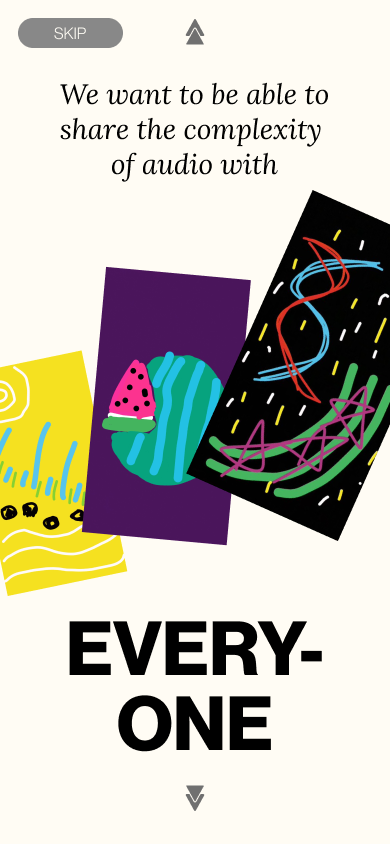 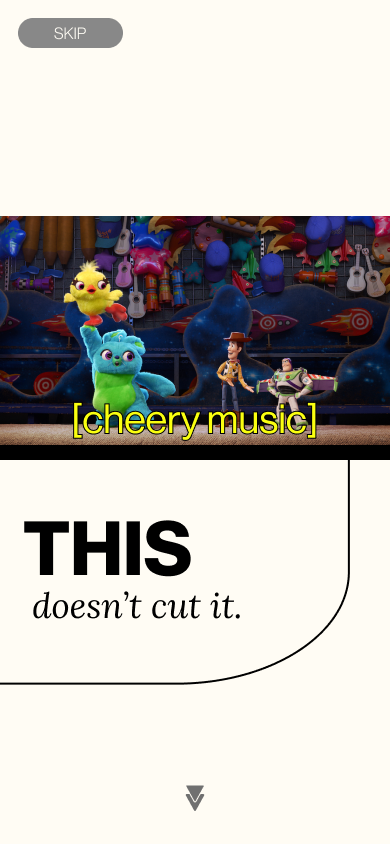 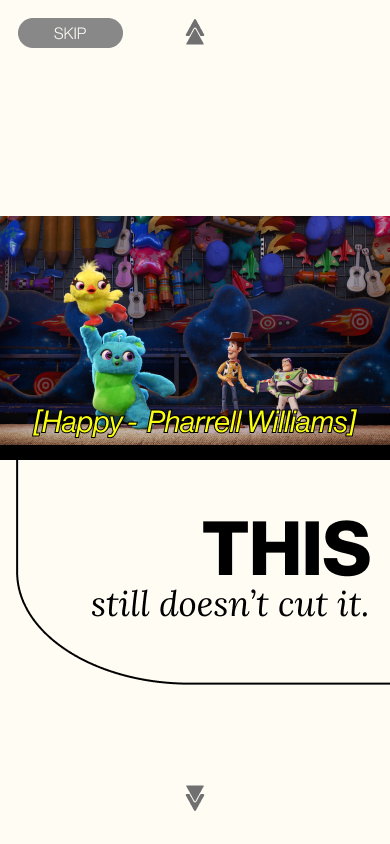 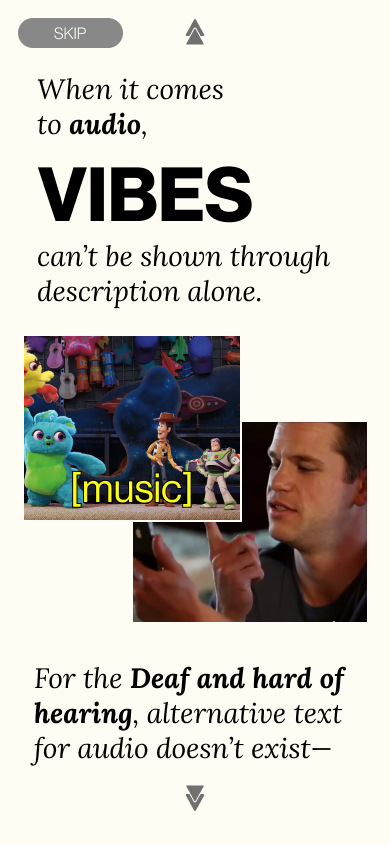 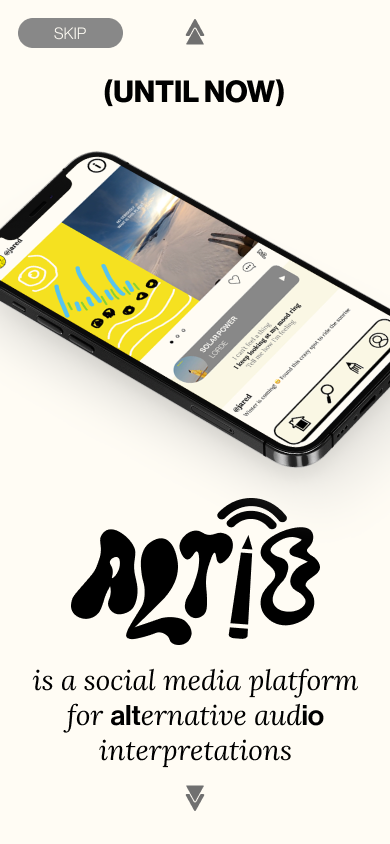 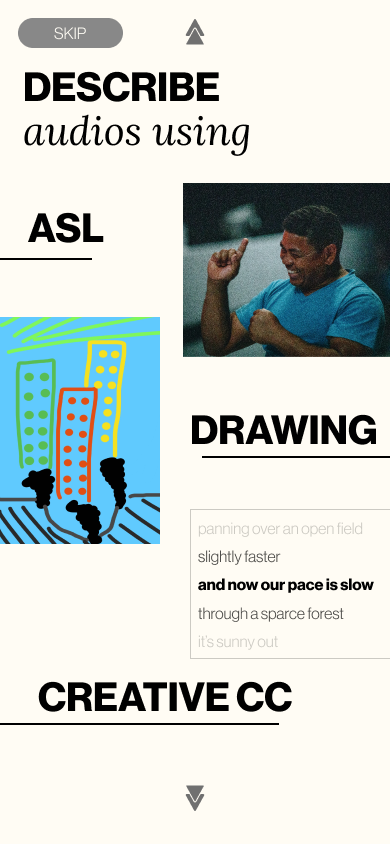 Tasks
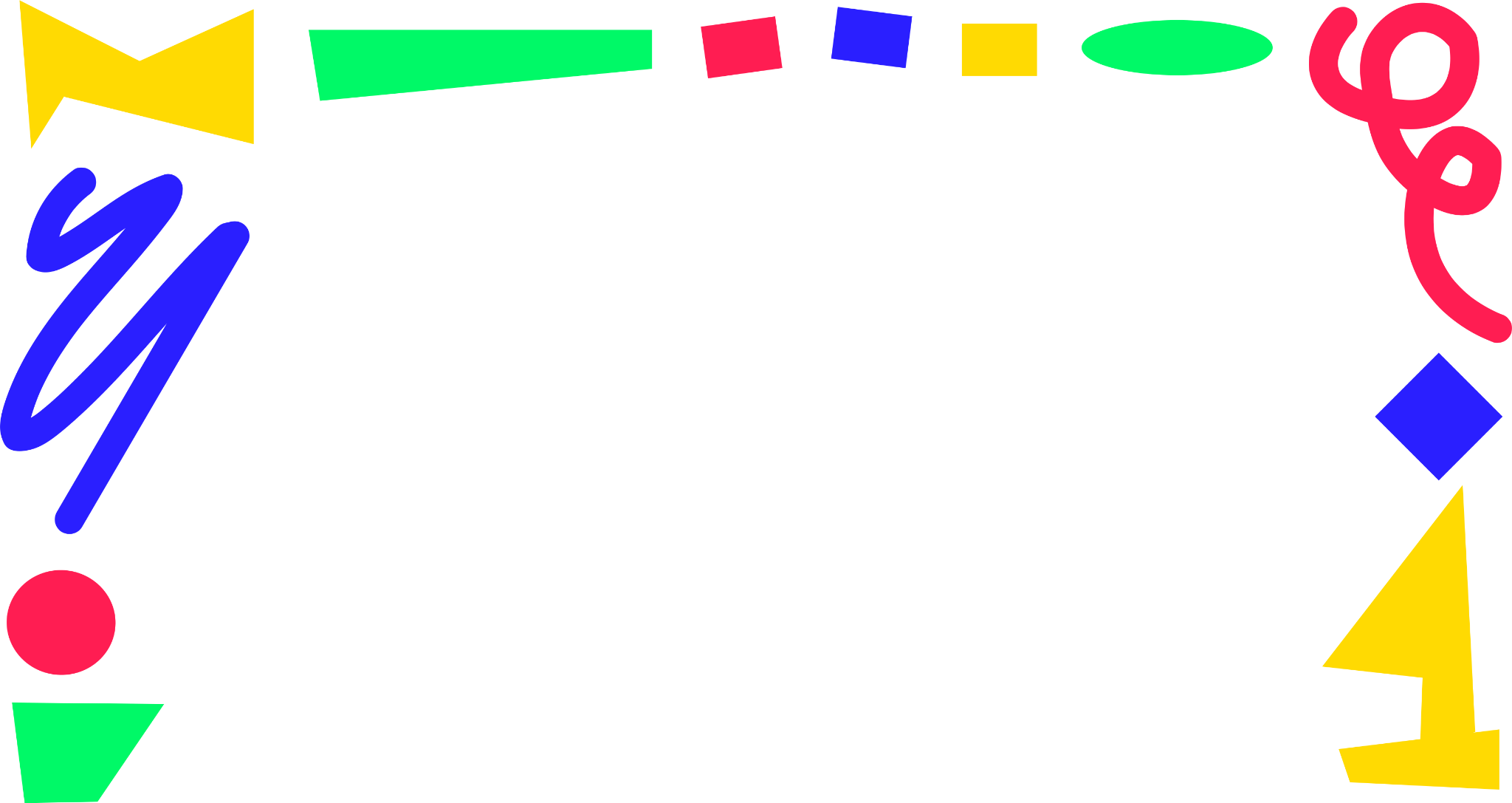 TASK 2 - View Content
We had the user navigate to an “ALTiO” interpretation for a post and view its annotations.
GOAL: A user can successfully navigate to an interpretation relatively easily, and that it is an enjoyable process.
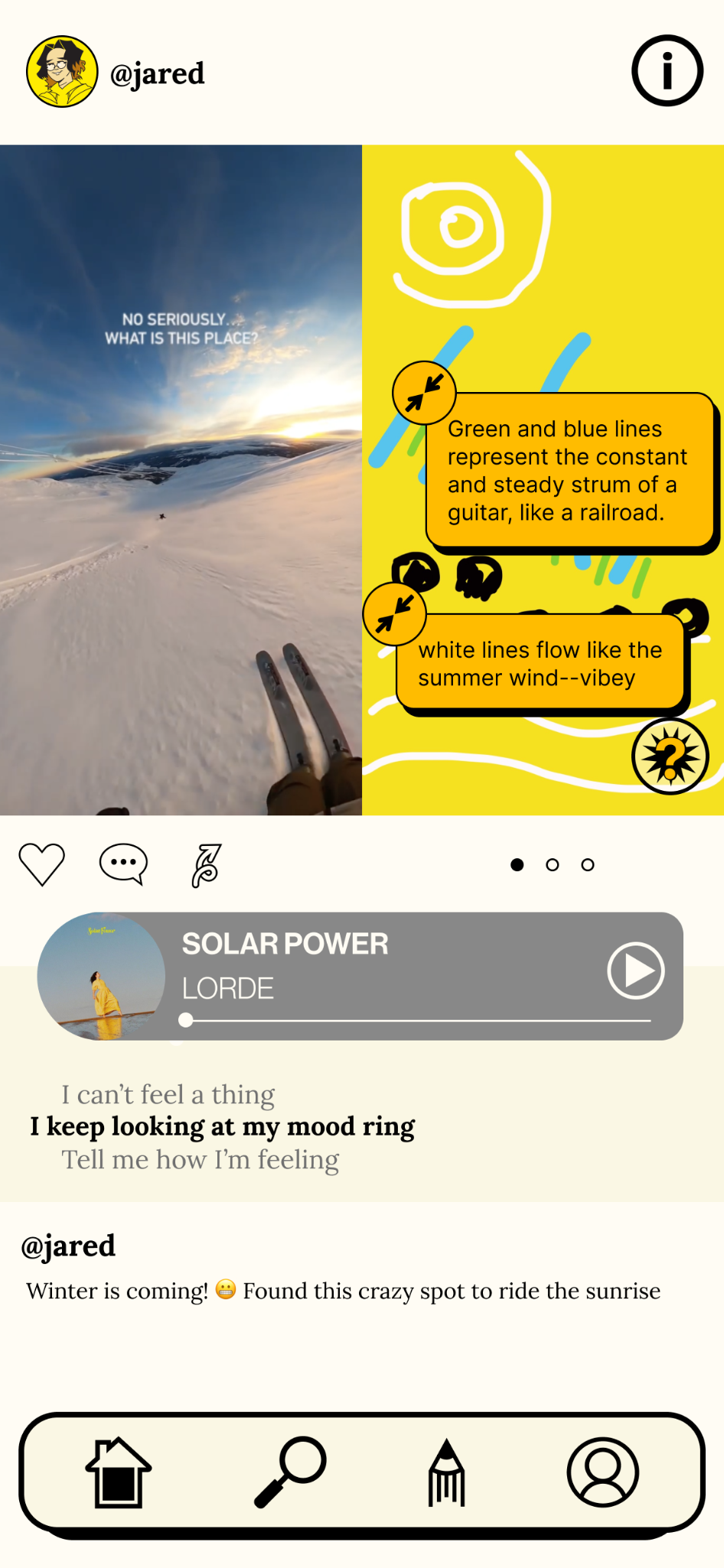 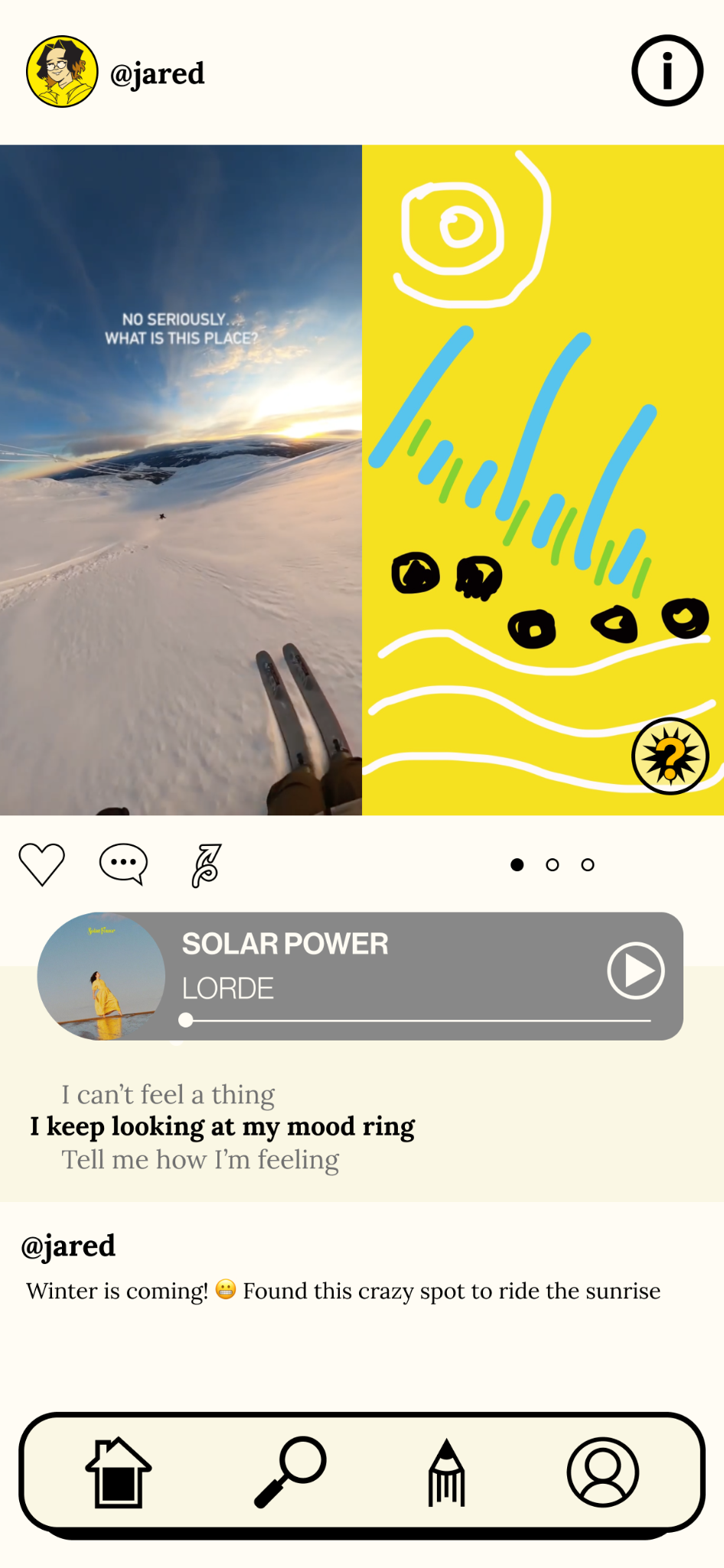 Tasks
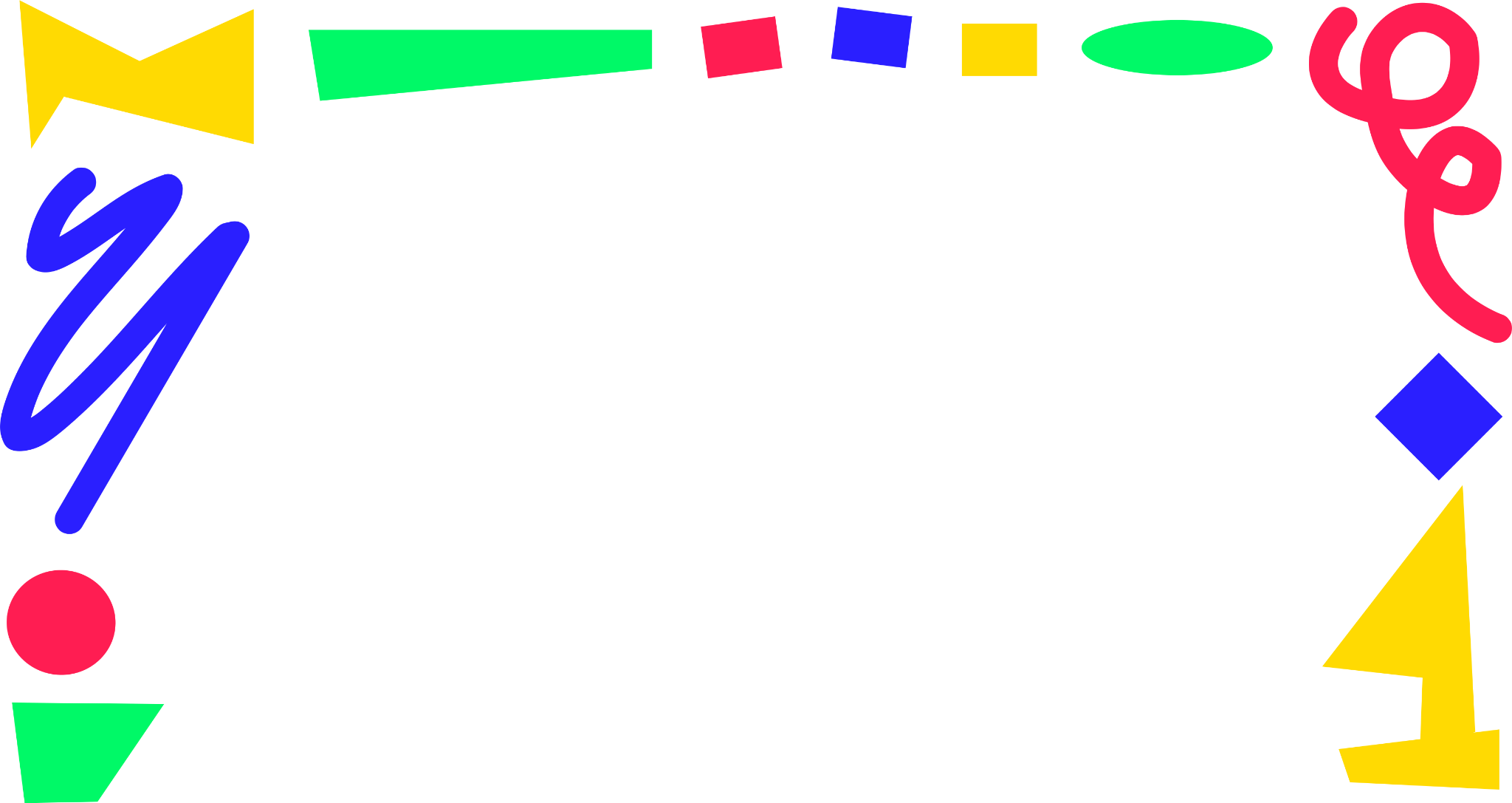 TASK 3 - Post ALTiO
We had the user create a post with an ALTiO interpretation.
GOAL: A user can successfully create a post with ease and enjoyment.
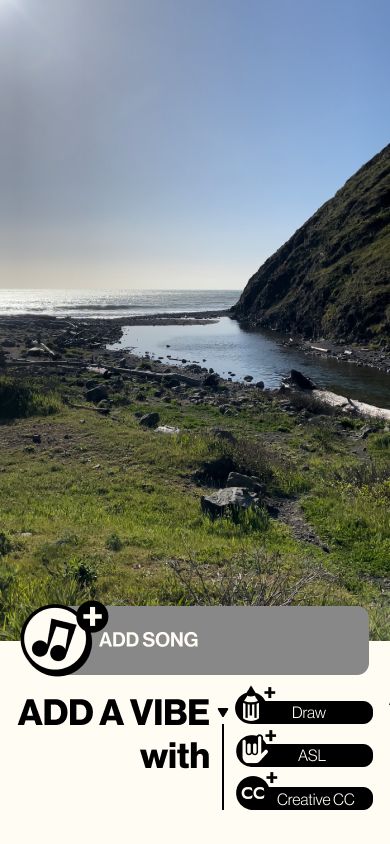 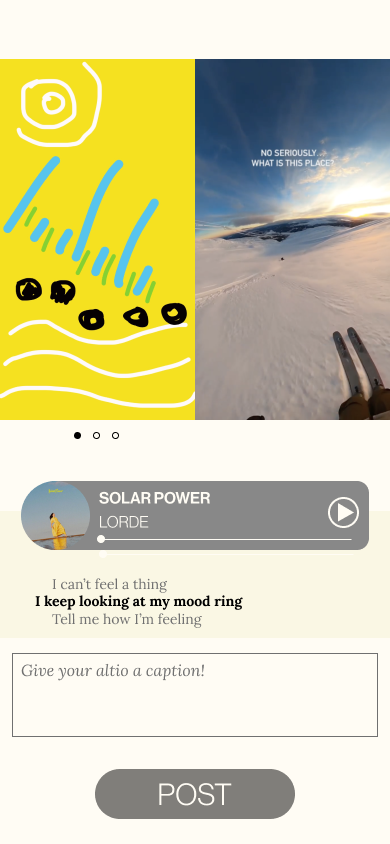 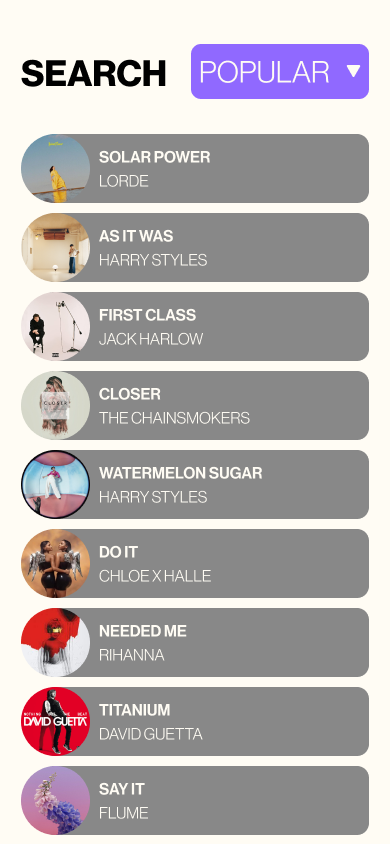 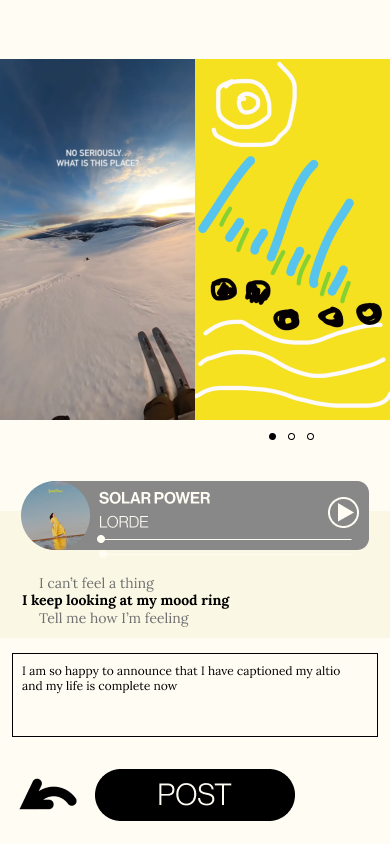 Tasks
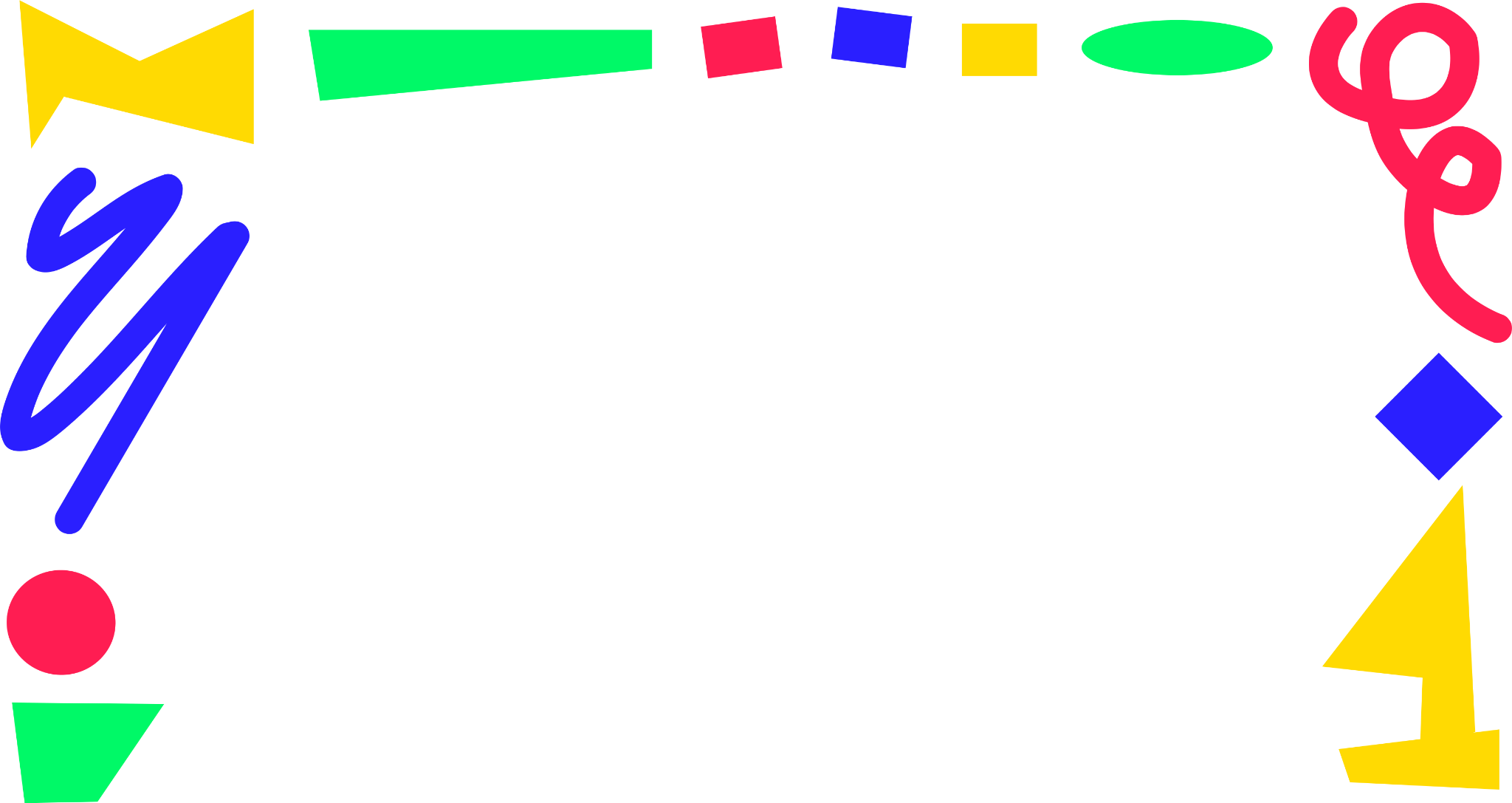 TASK 4 - Engage with Community
We had the user navigate to find more interpretations of Funky audio.
GOAL: A user can find other interpretations of audio with ease, and the user is curious about other areas of the app.
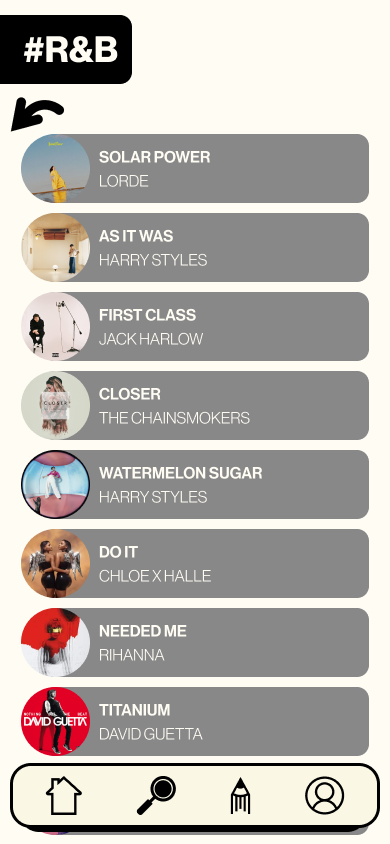 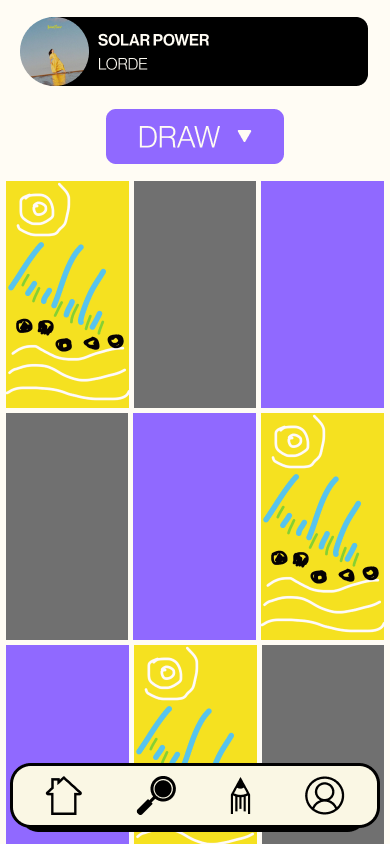 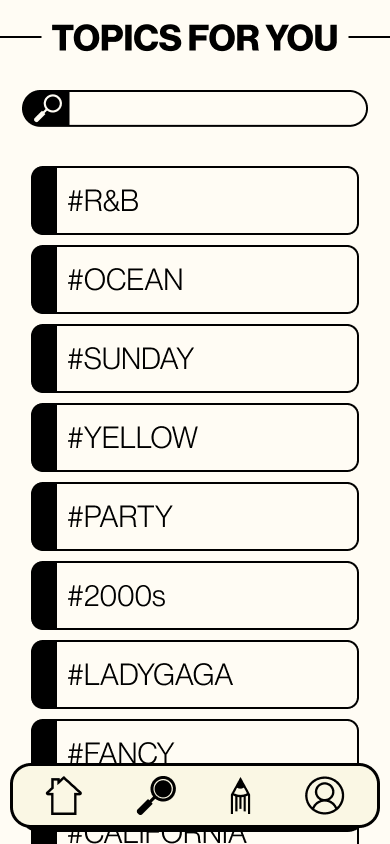 Results
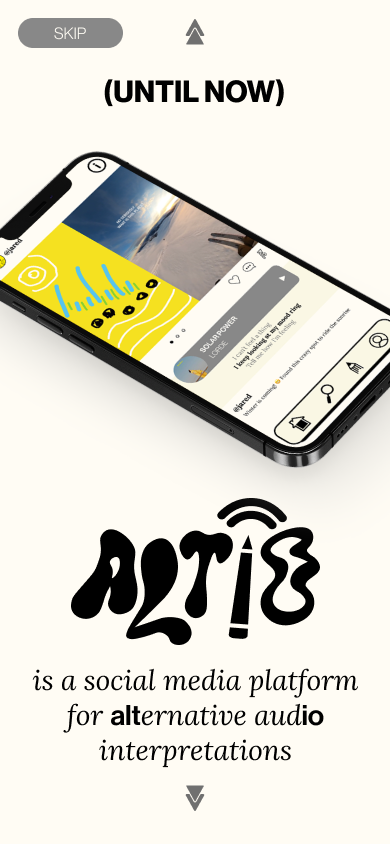 Onboarding Quiz Score
Based on what you saw in the onboarding, what can you do in this app? 
What is the purpose of this app?
What is an altio?
PARTICIPANT 006
2/3
Every incorrectly answered question was for number 3. In our new onboarding, we don’t have an explicit screen that defines altio, but we do it more subtly seen here:
2/3
PARTICIPANT 007
PARTICIPANT 008
3/3
PARTICIPANT 009
3/3
PARTICIPANT 010
2/3
[Speaker Notes: Three questions asked each participant at end of onboarding flow
On avg ⅔ right
Participant with 3 right had to reread, and spent significantly more time on this section
Each had some confusion about purpose of app after first read]
Notable Challenges
8
PARTICIPANT 006
Noting incidents where users explicitly stated
confusion, dissatisfaction, or questions regarding
the apps high level functionality (not a simple
coding bug)
8
PARTICIPANT 007
Examples:
“Creative CC is not user friendly to change what I want.”
“If I’m using it in class and the song reloads for each I would be concerned”
“I really don’t understand the app, I don’t know what it’s doing. I don’t understand the two pictures next to each other, no signing or anything”
“I clicked on explanations and saw them, but don’t understand what they have to do with hamster or rabbit (don’t see how they are related)”
PARTICIPANT 008
4
PARTICIPANT 009
5
PARTICIPANT 010
4
[Speaker Notes: Three questions asked each participant at end of onboarding flow
On avg ⅔ right
Participant with 3 right had to reread, and spent significantly more time on this section
Each had some confusion about purpose of app after first read]
Instances of Visible Enjoyment
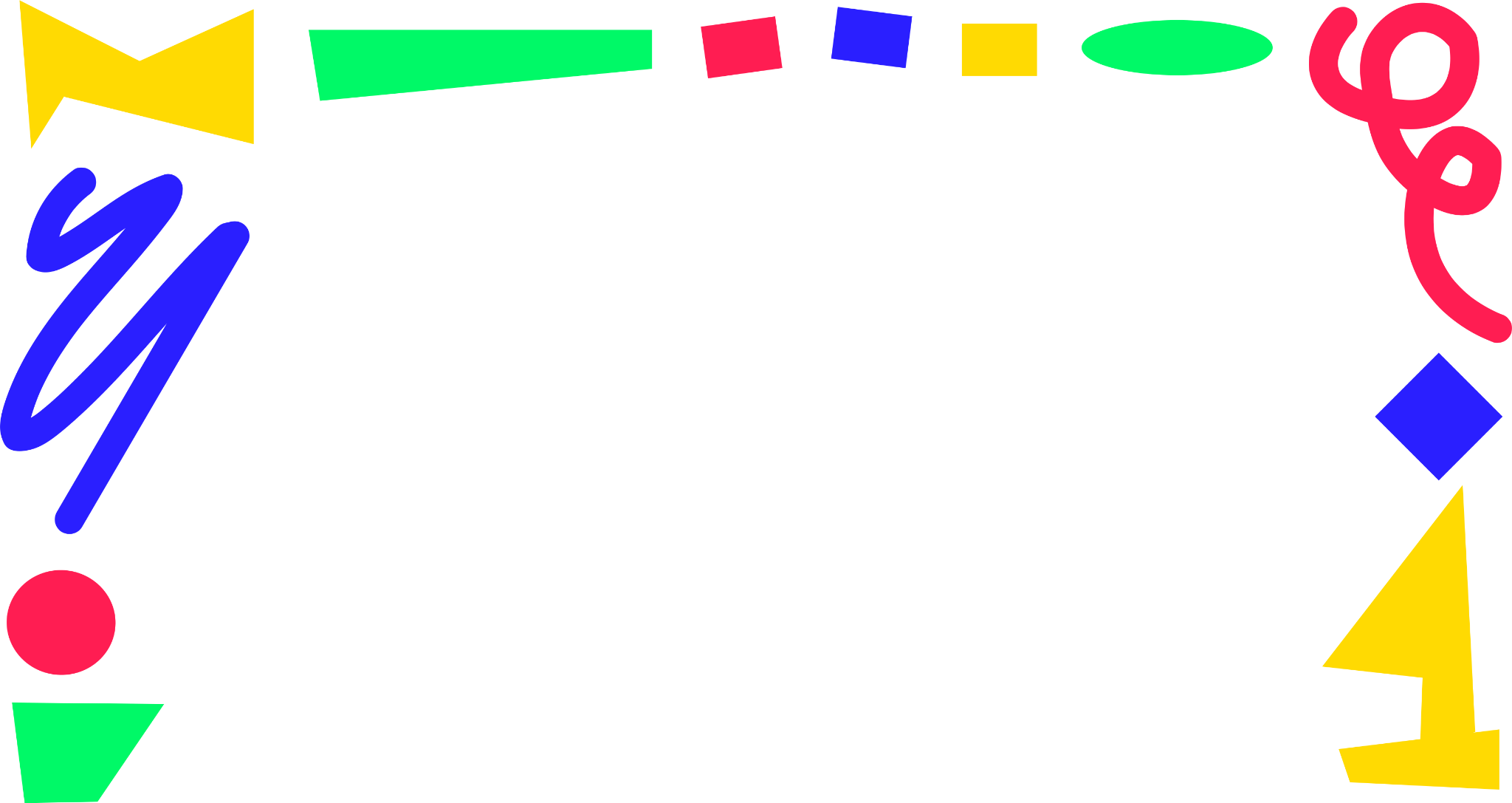 PARTICIPANT 006
PARTICIPANT 007
PARTICIPANT 008
“I  like [the topics for you] aesthetic” 
“It’s like a super artsy tiktok”
“[The process is] challenging, but [the interpretation] is cool and allows me to explain what i just posted. I do like that, it’s nice”
“You could do this with teaching sign”
Overall really excited about the capabilities of this app
Notes that she gets scared when she draws, so the info. pop-up was helpful for confidence
Instances of Visible Enjoyment Cont.
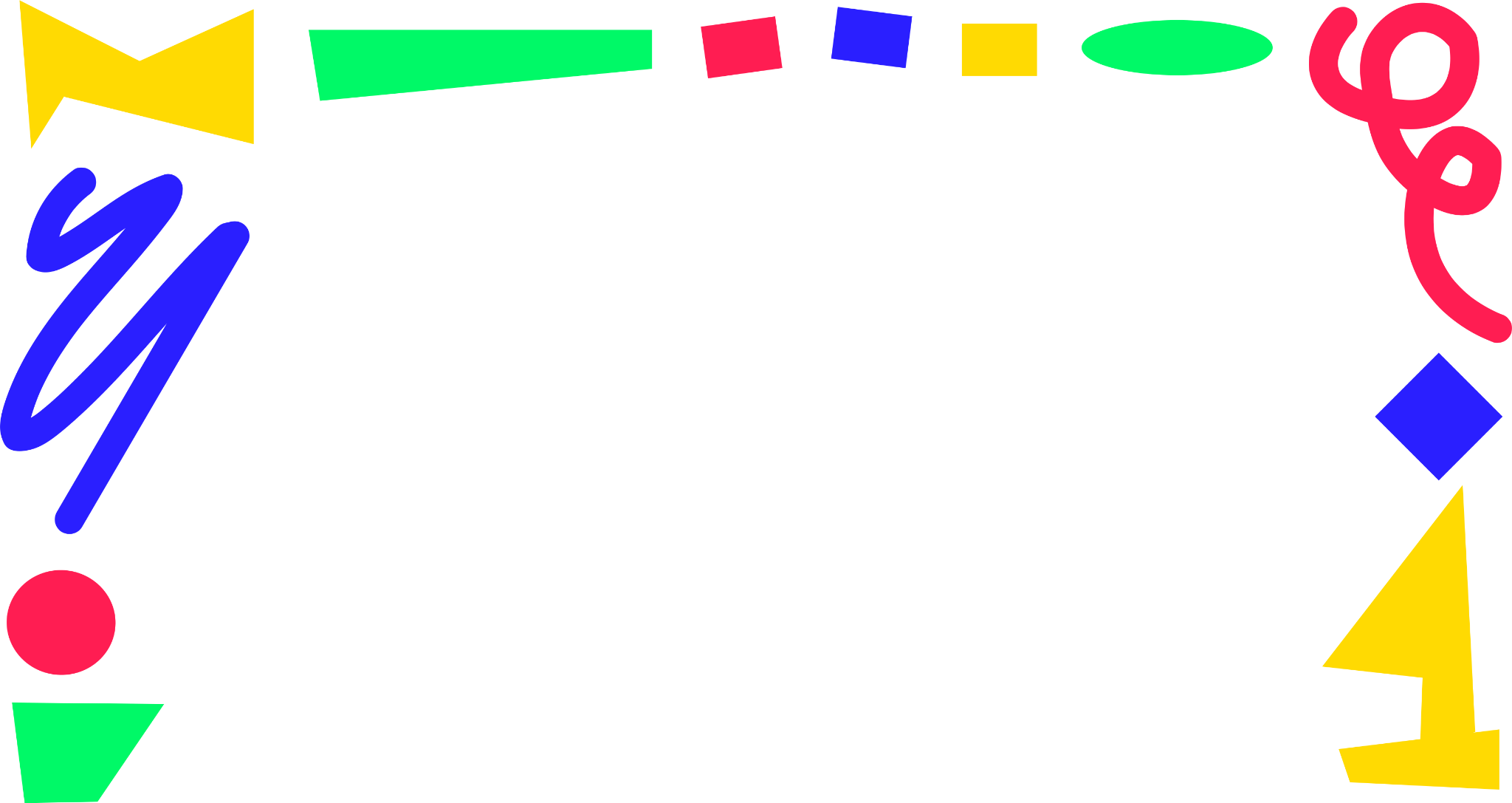 PARTICIPANT 009
PARTICIPANT 010
“I like the color because it’s not out and popping out at you, not white. Font is really nice too”
“This is actually a very important thing, especially since I know ASL and it’s hard communicating This is so cool, I like it.”
“Cool because it’s not something you usually experience in a song, but this gives you an idea of it”
“Oh, no uploads for Solar Power. I’ll add an upload for it.”
Critical Incidents
Scale from 0-4, 0 being least severe
PARTICIPANT 006
PARTICIPANT 007
PARTICIPANT 008
[Speaker Notes: Play button on audio card eventually implemented]
Critical Incidents
Scale from 0-4, 0 being least severe
PARTICIPANT 009
PARTICIPANT 010
TOTAL
Discussion
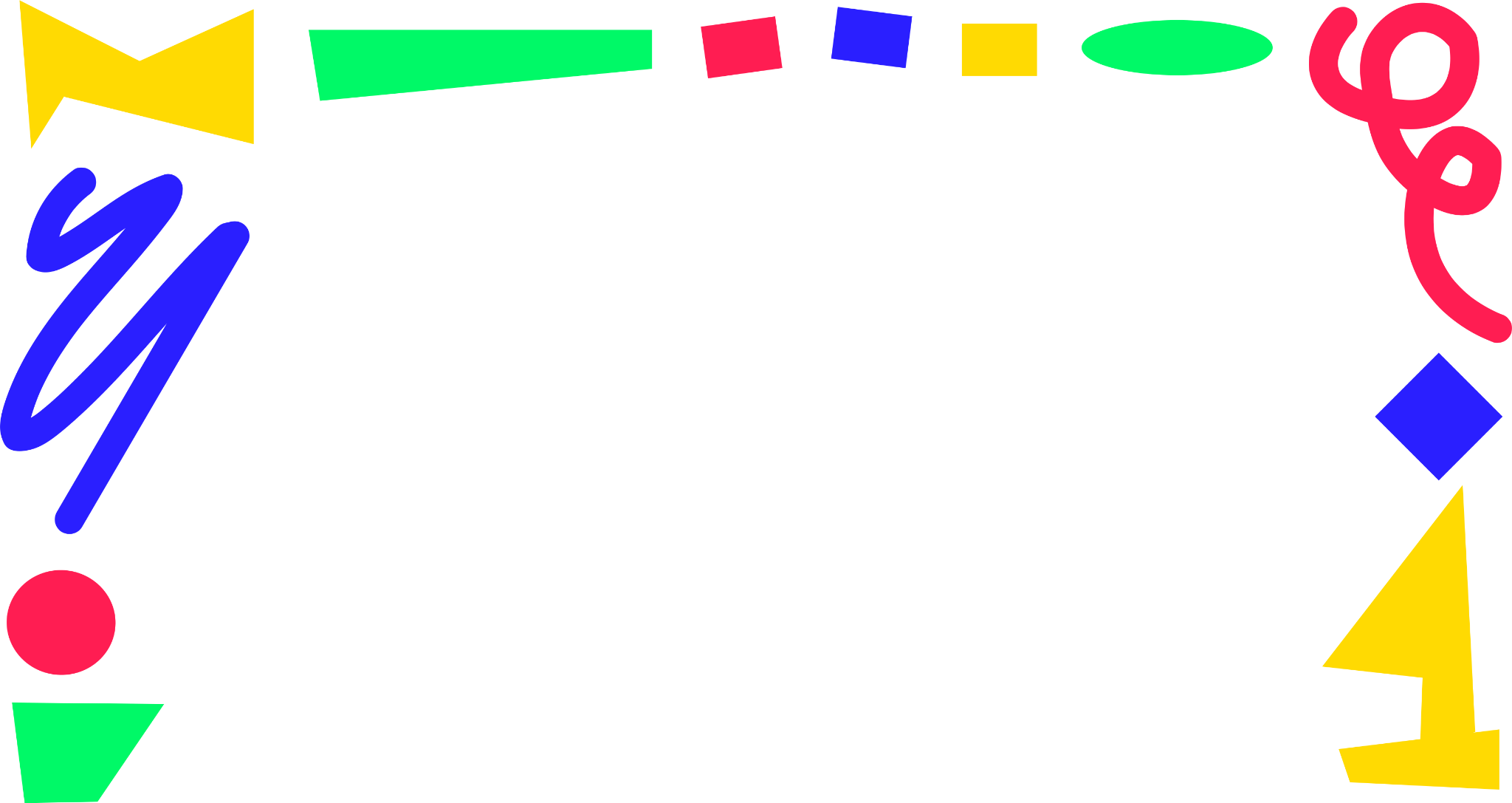 What we learned
NEED MORE CLARIFICATION FROM THE BEGINNING
Potential solutions:
Have preview screens of what creating a post will look like so people learn
Clarify interpreting videos vs. audio; It's important that users know what kinds of content they can post on this app
Despite being more concise, onboarding didn’t prepare users for the app’s content
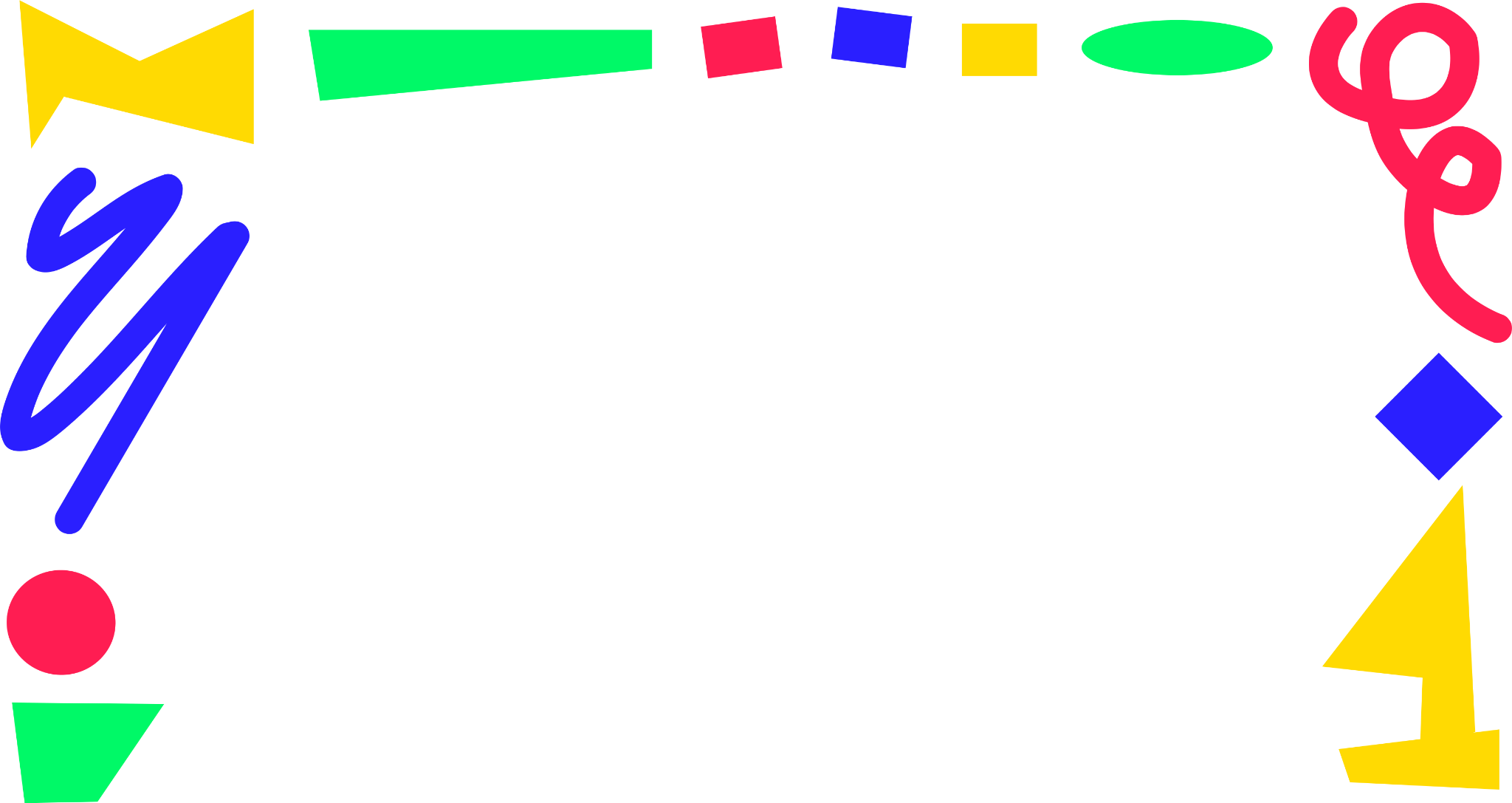 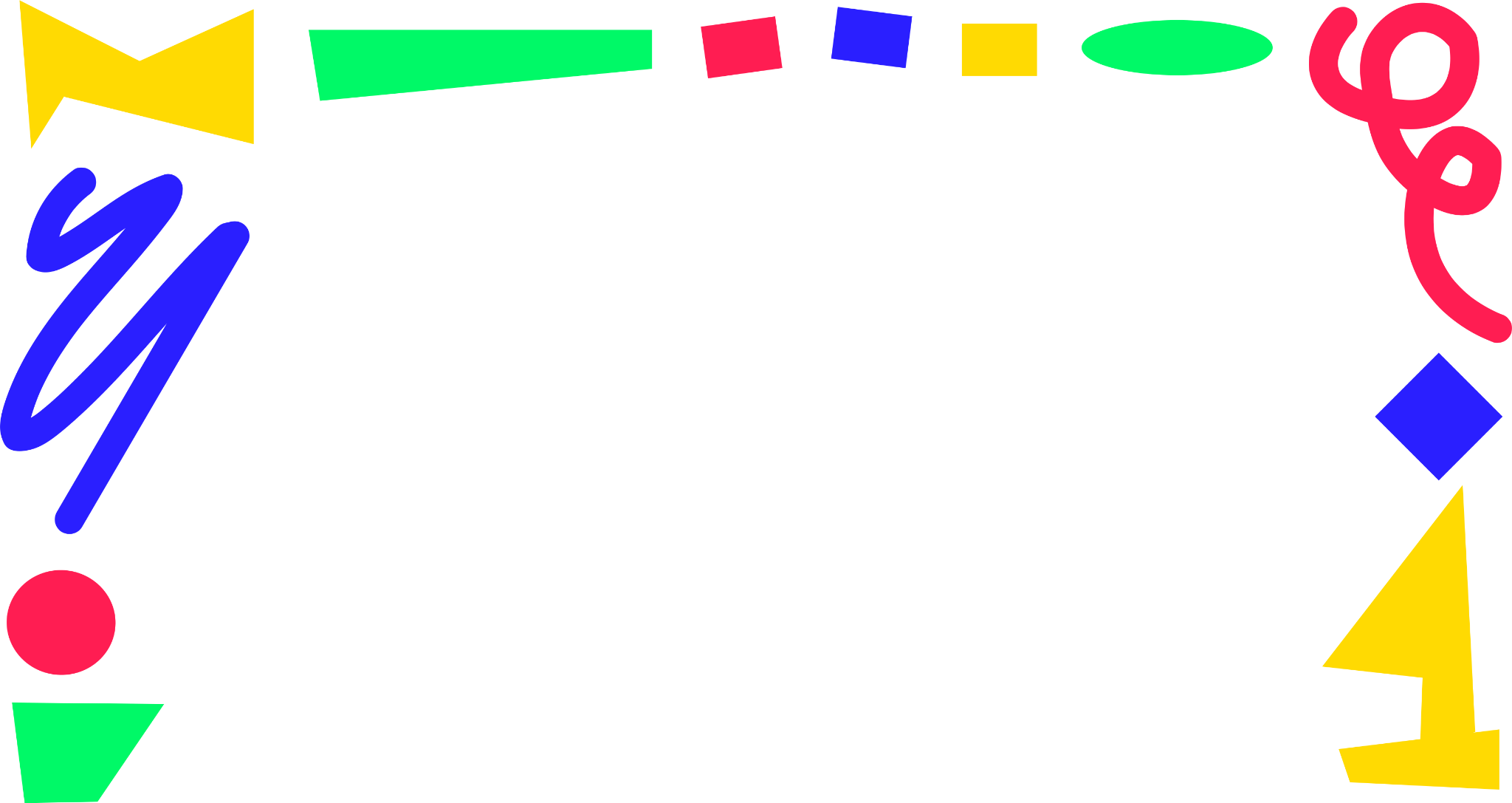 What we learned
MAKE ONBOARDING 
MORE DIRECTED
Potential solution: 
Create interactive tasks for tutorial content
The home screen was overwhelming to most users in terms of clickable objects
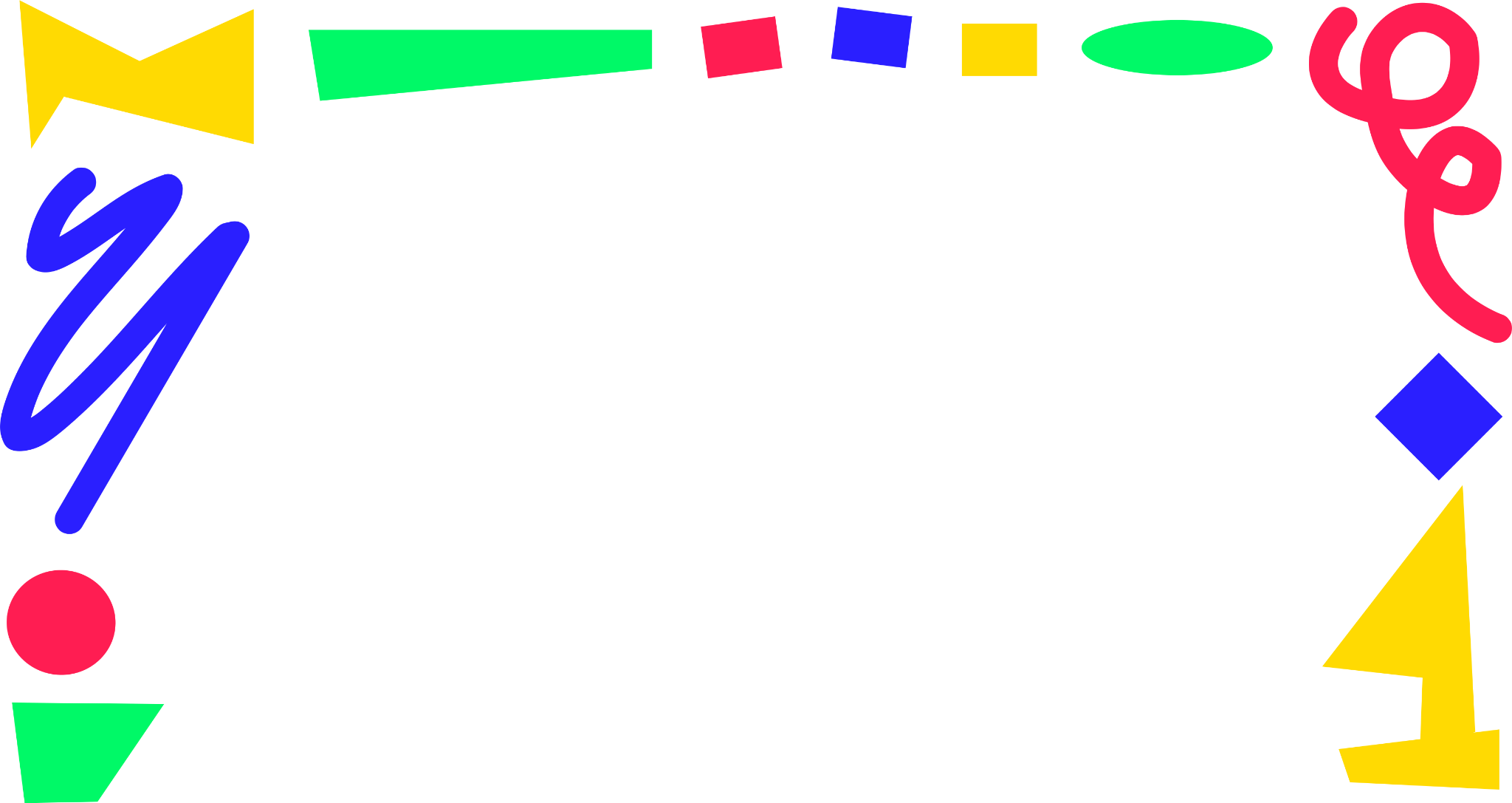 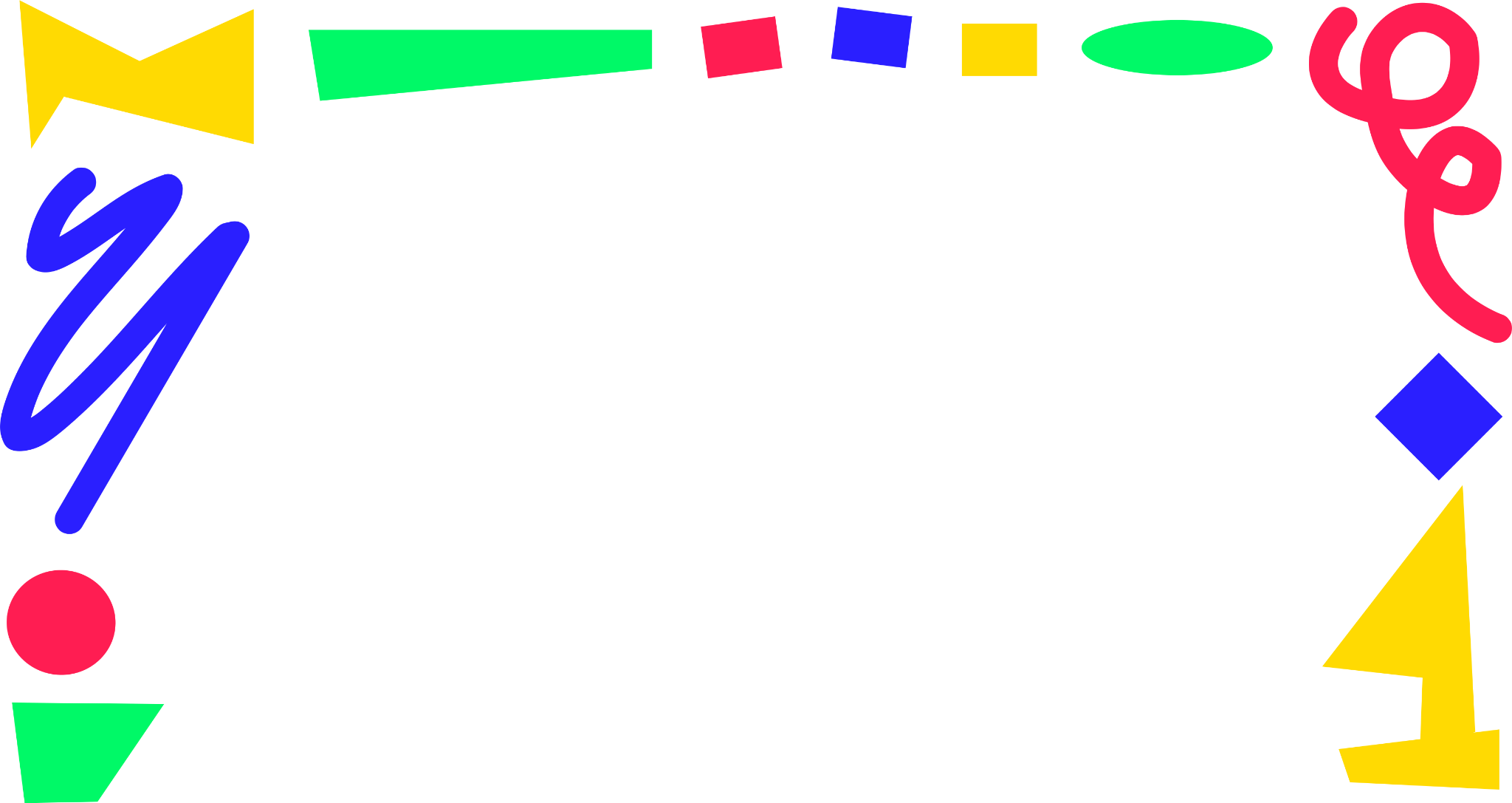 What we learned
EXPLAIN INTERPRETING BY REORDERING SETTINGS
Have the onboarding sequence explain the types of interpretation before choosing preferences
Short description of each kind of interpretation method
Most users didn’t understand the concept of “preferred alternative content” in sign-up
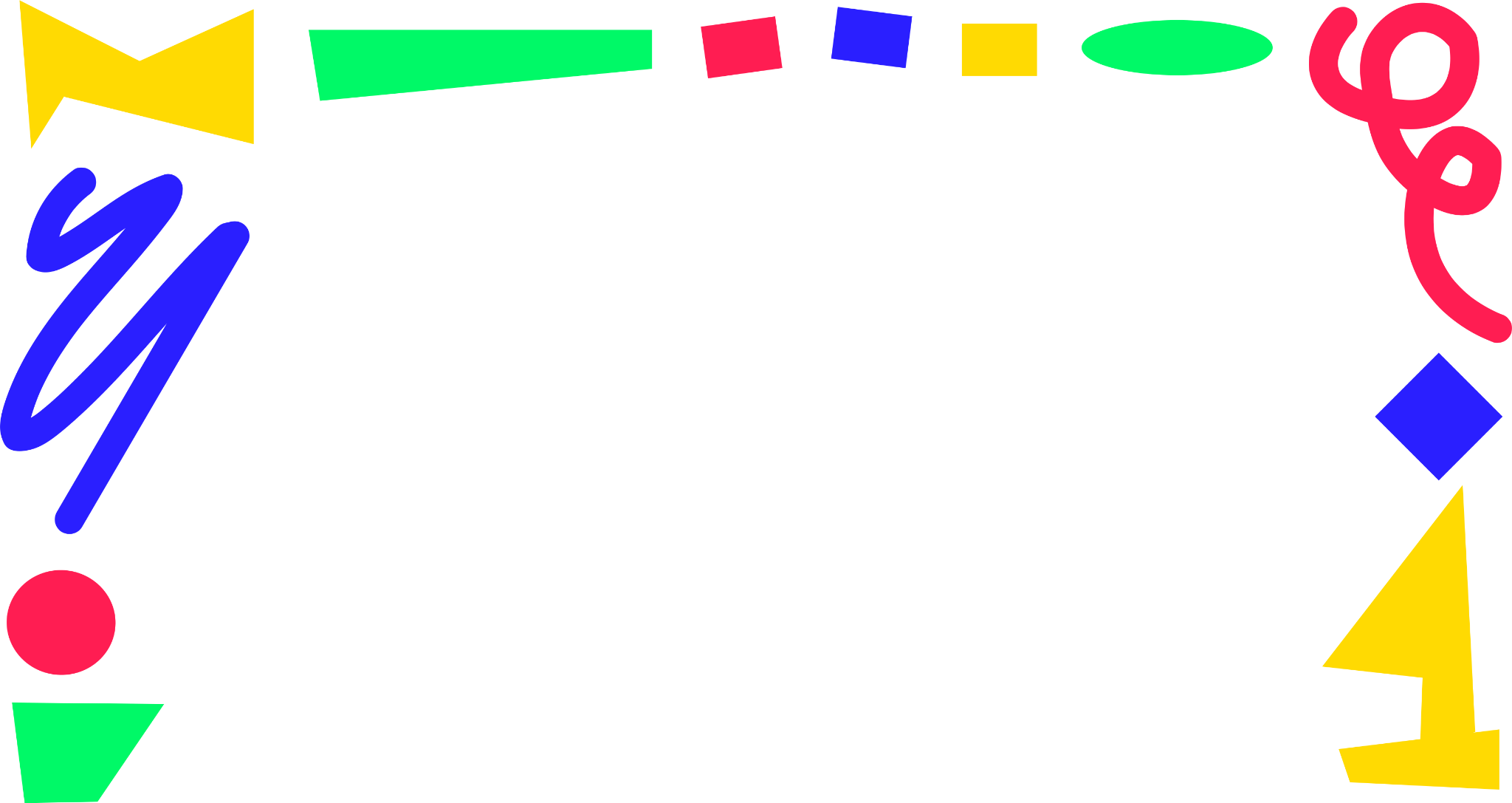 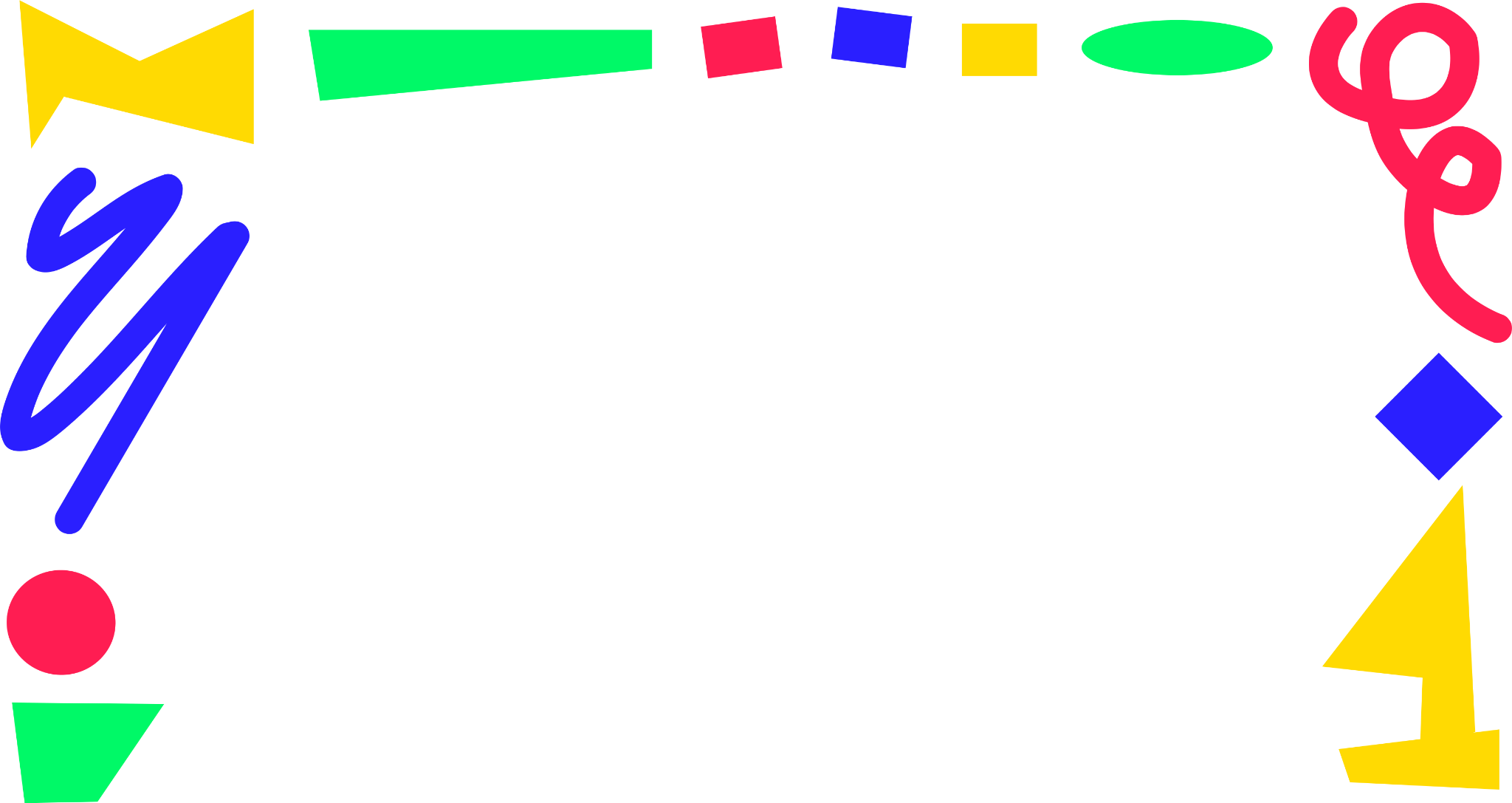 What we learned
POP-UPS
Only show pop-ups to first-time users
Make info buttons more concise (UX writing!) and standardized throughout the app
Users were put off by the pop-ups that explain app features
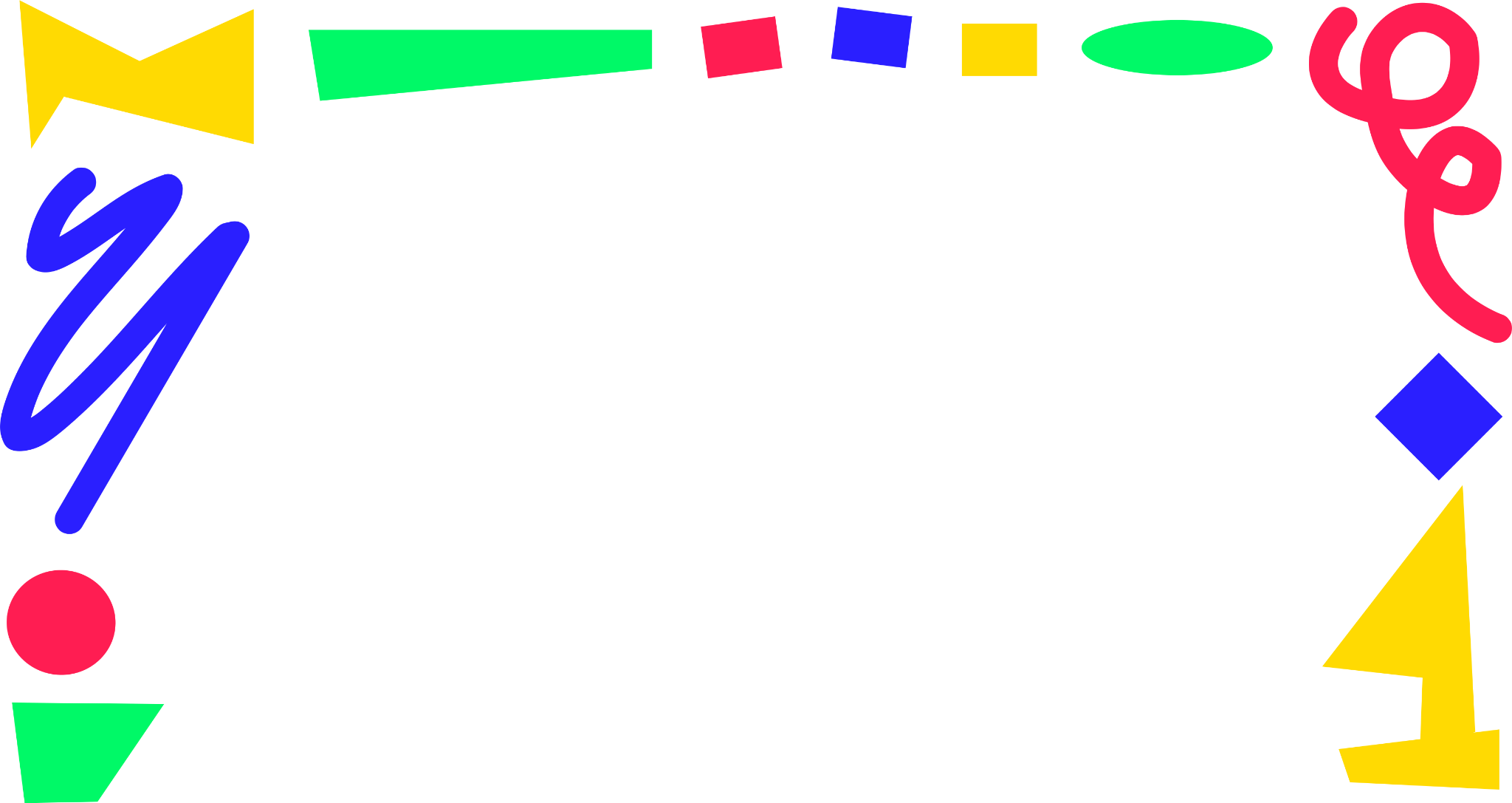 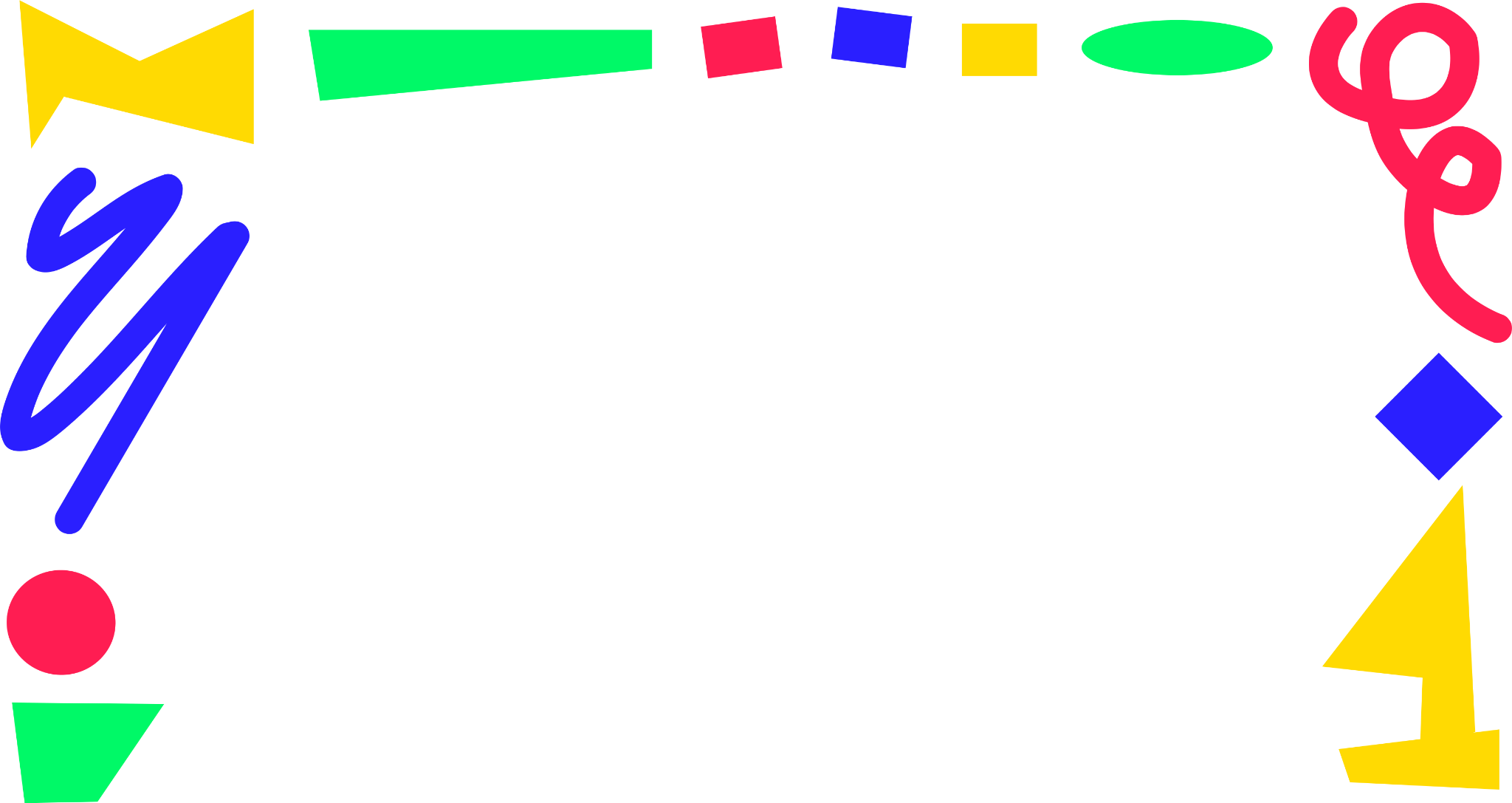 What we learned
GIVE USERS OPTIONS FOR CHANGING THEIR POSTS
Once you have uploaded Draw, ASL, or Creative CC you should be able to change it
Cancel a post
Add back or redo buttons
Users wanted to edit their interpretation uploads
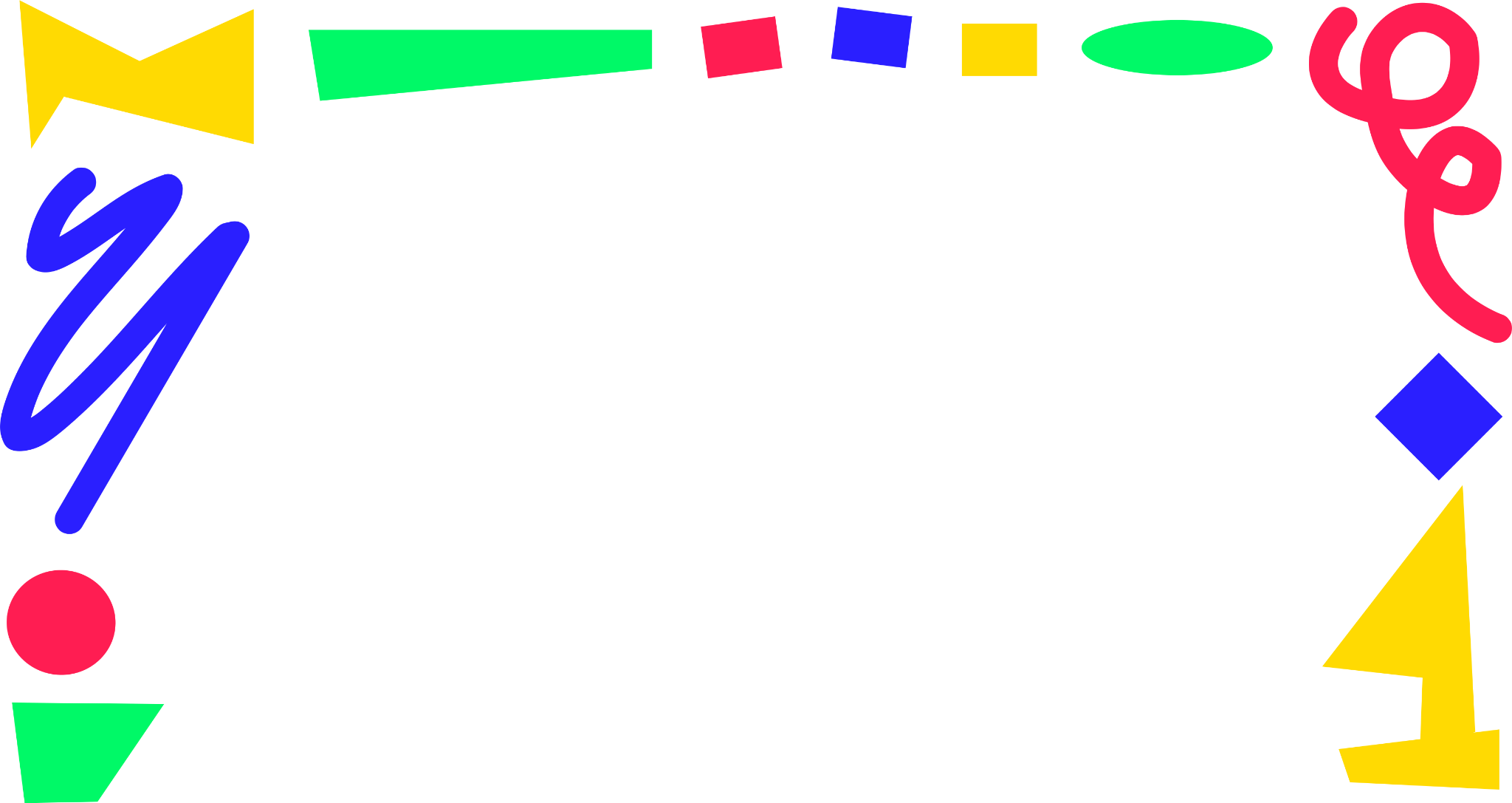 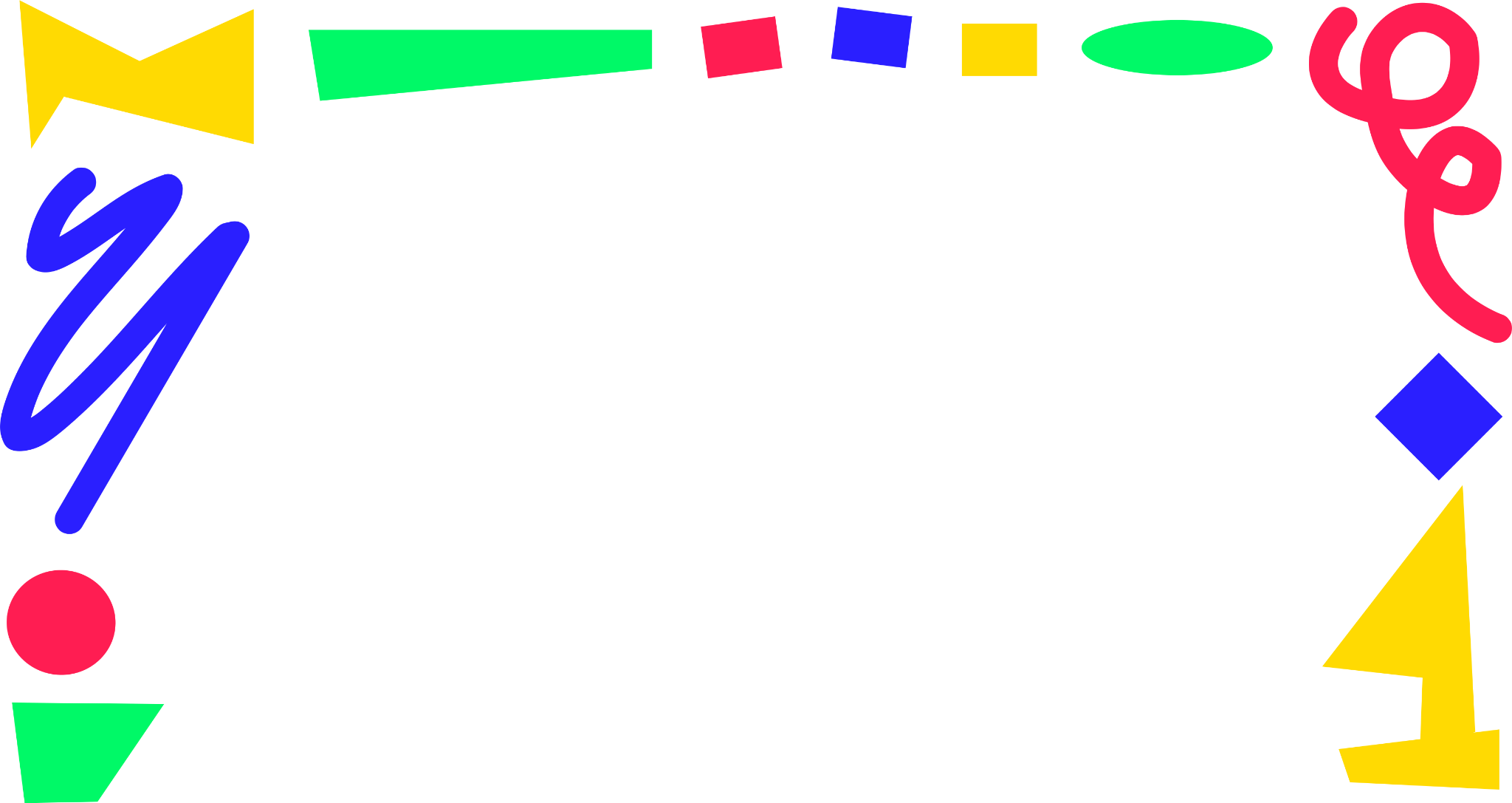 Looking forward
THE ALTIO LEARNING CURVE
Learning our way toward the most concise and didactic onboarding sequence. We want people to know as much as possible before they even reach the home screen, but how can we do that naturally?

HOW DO WE LOWER THE BAR FOR WHAT IT MEANS TO BE CREATIVE?
008: ““I get self-conscious about my drawing…”
009: “I’m not really a good artist so I’ll see what I can do…”
Is this something we want to cater to, or lean into a demographic?

EXPLORE EXPANDING DRAW FEATURES
Fill, stickers, color wheel, scrolling indication
Drawing upload?
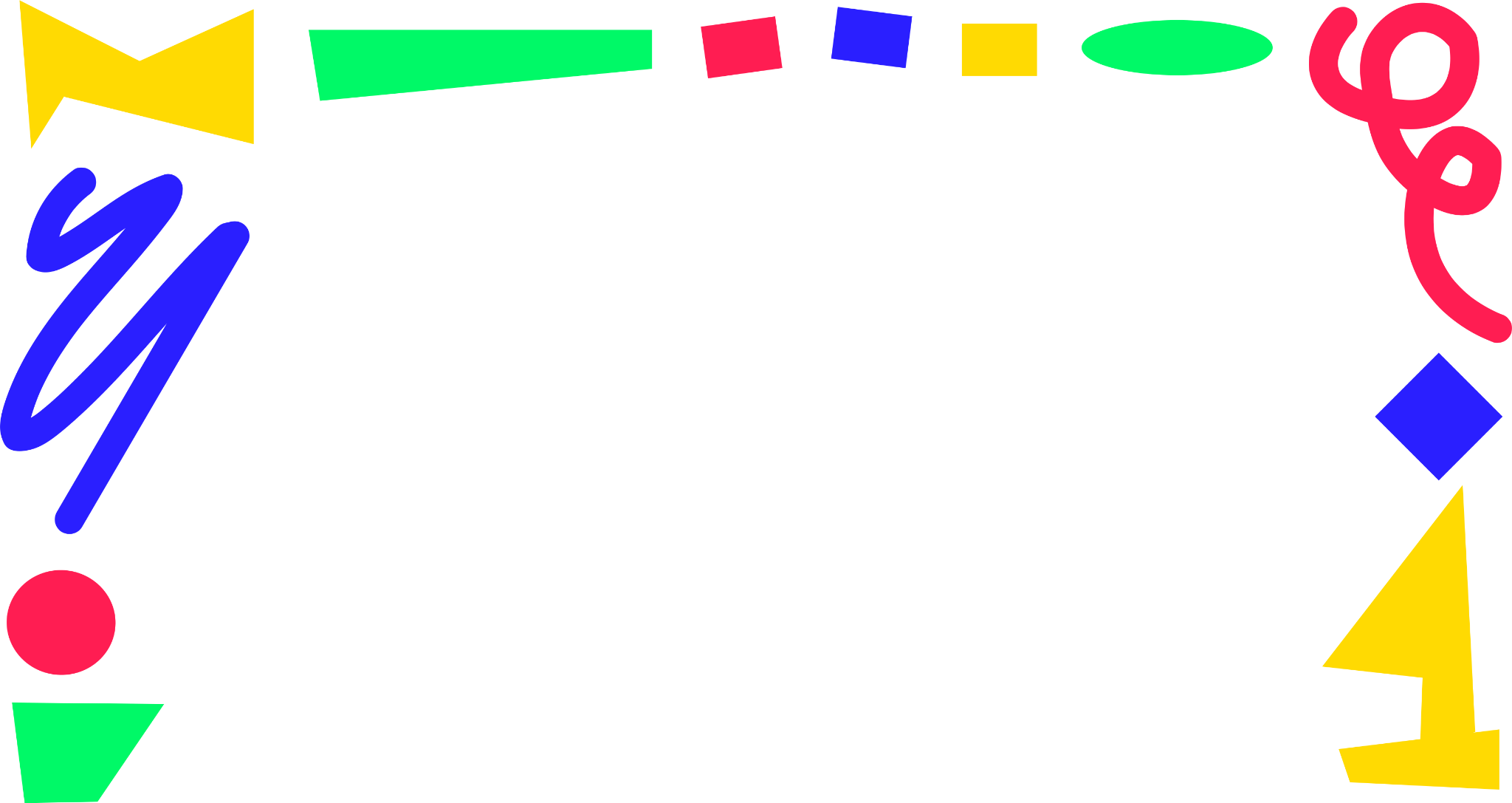 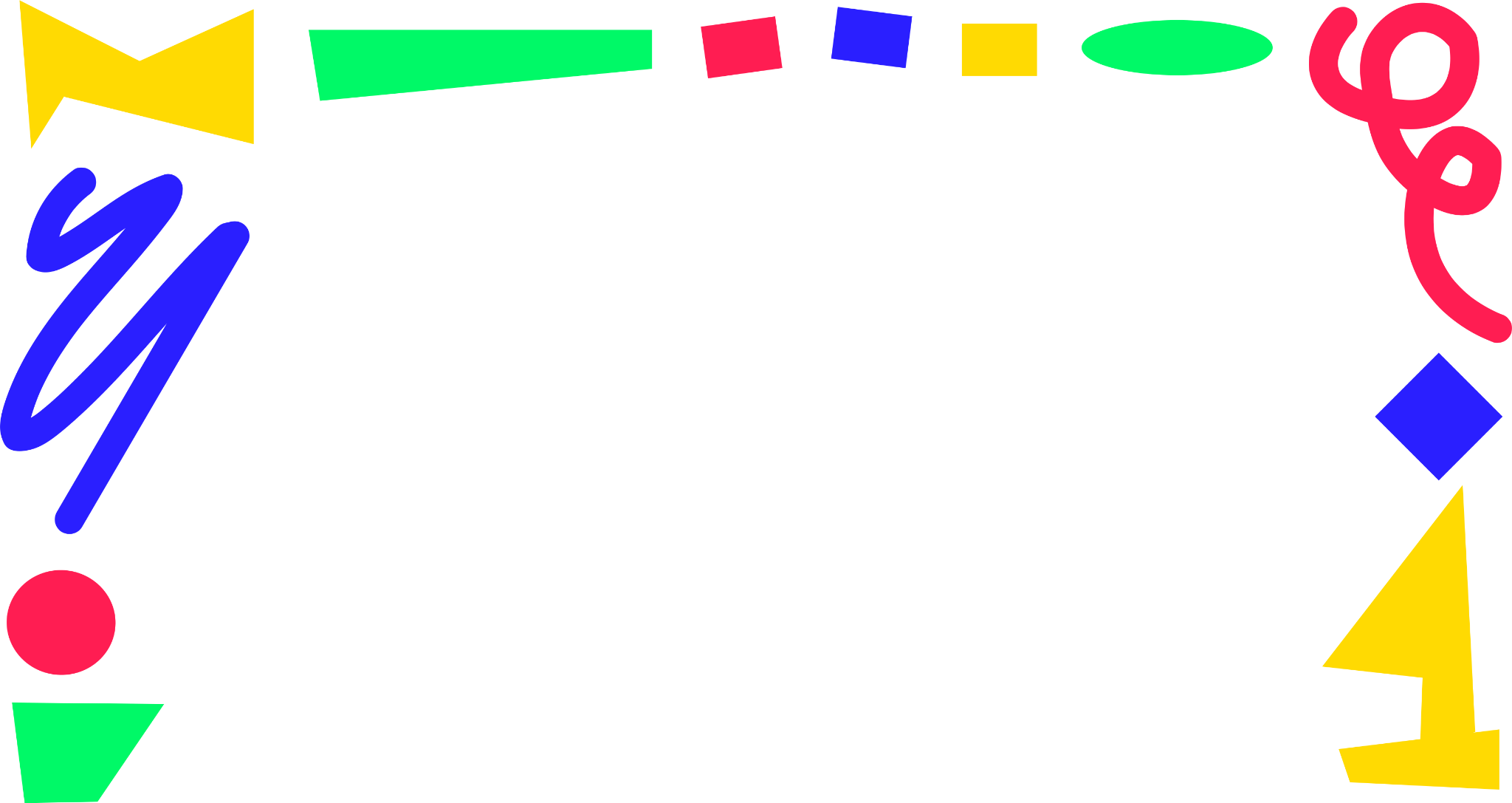 Directives
INTERACTIVE ONBOARDING
MAKING HOME FEED AS APPROACHABLE AS POSSIBLE
INCLUDE “VIDEO UPLOADS” IN ONBOARDING

ADDING FLEXIBILITY IN CREATE FLOW (CANCEL, EDIT, BACK)

IMPROVING KEYBOARD FUNCTIONALITY

INTEGRATE SPOTIFY

MATCHING HIGH-FI AND FIGMA SCREENS
UPDATED ASSETS (EXPLAIN BUBBLES, TEXT STYLES, PLAY BUTTONS)
CLEAN STYLING
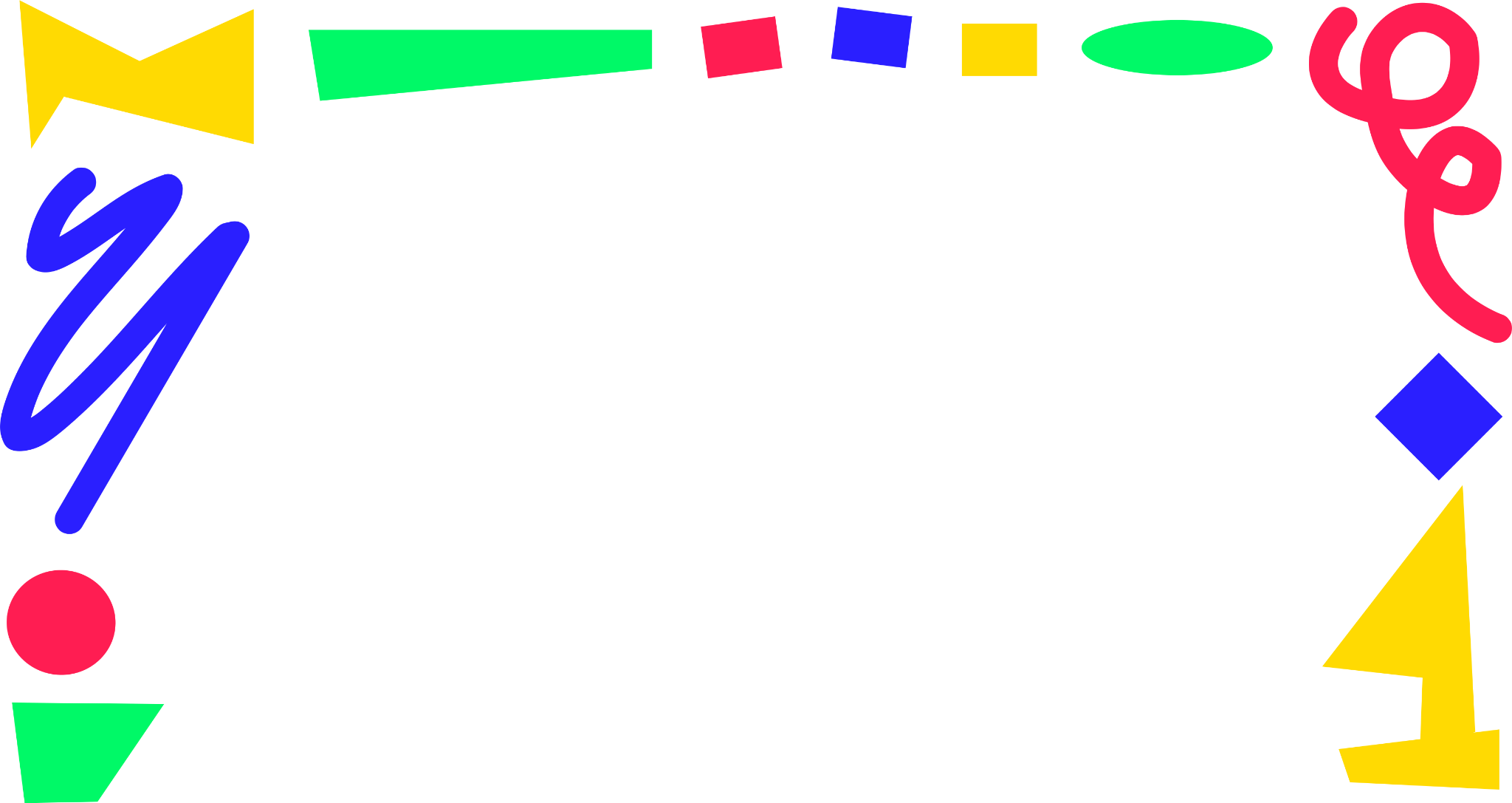 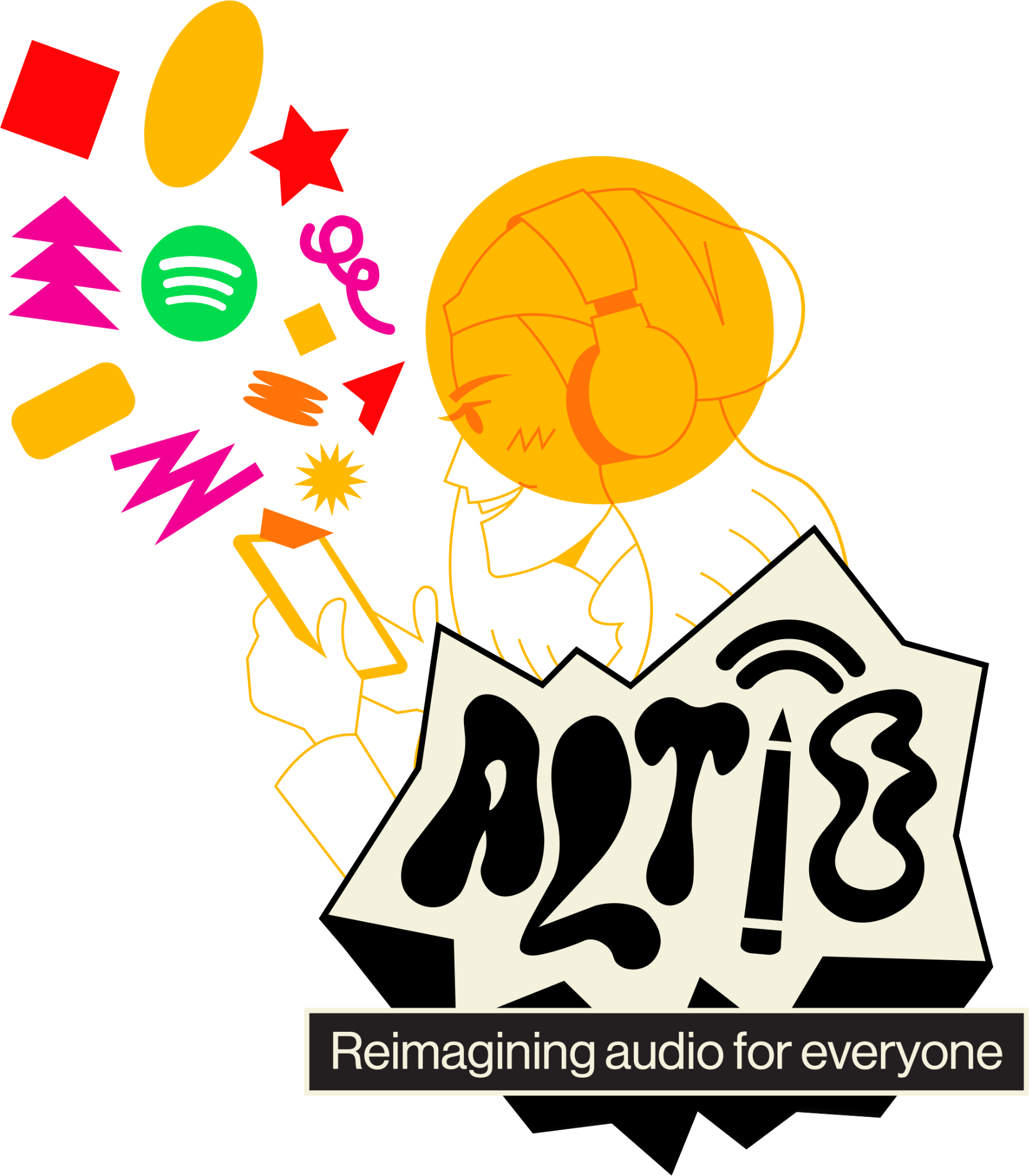 Thank you!